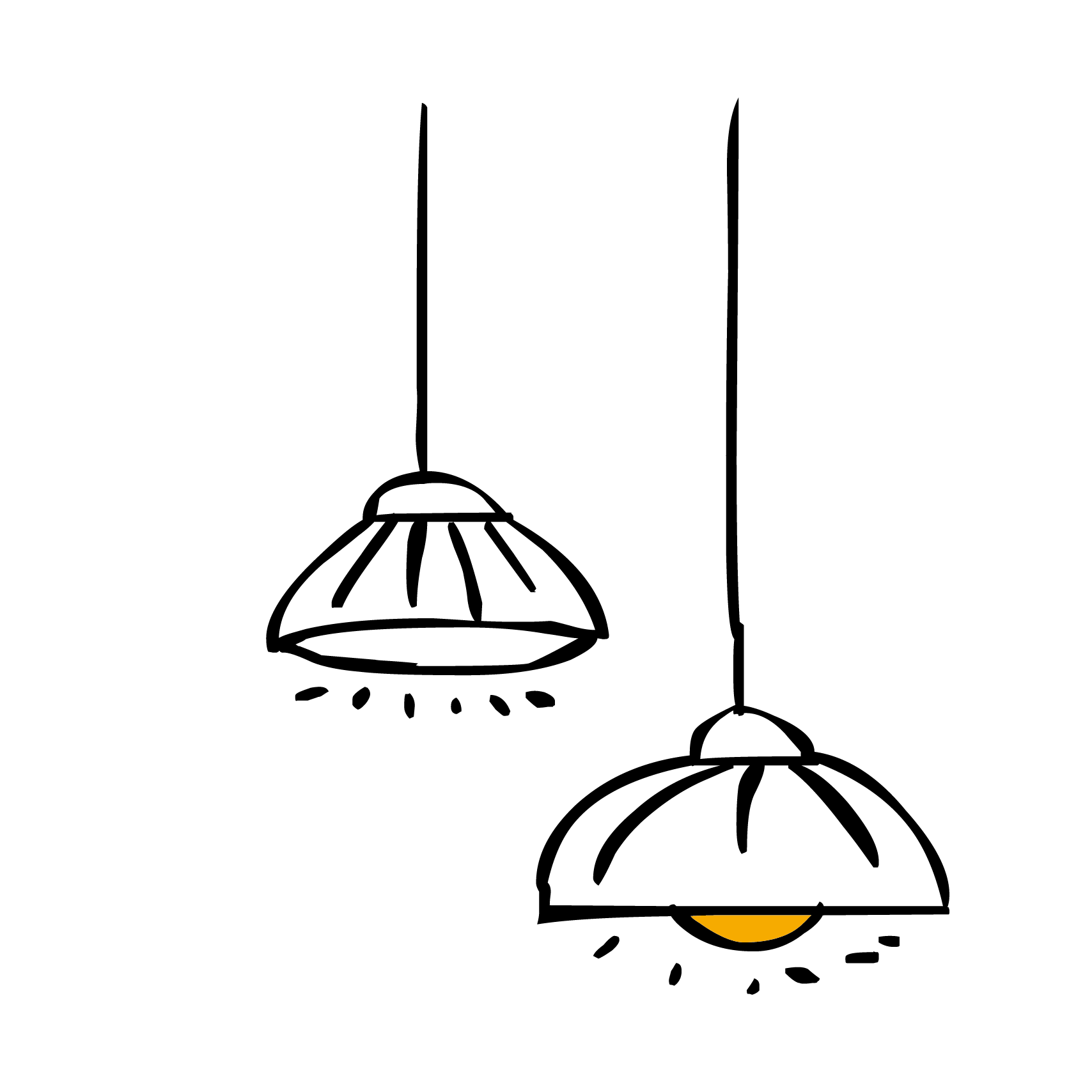 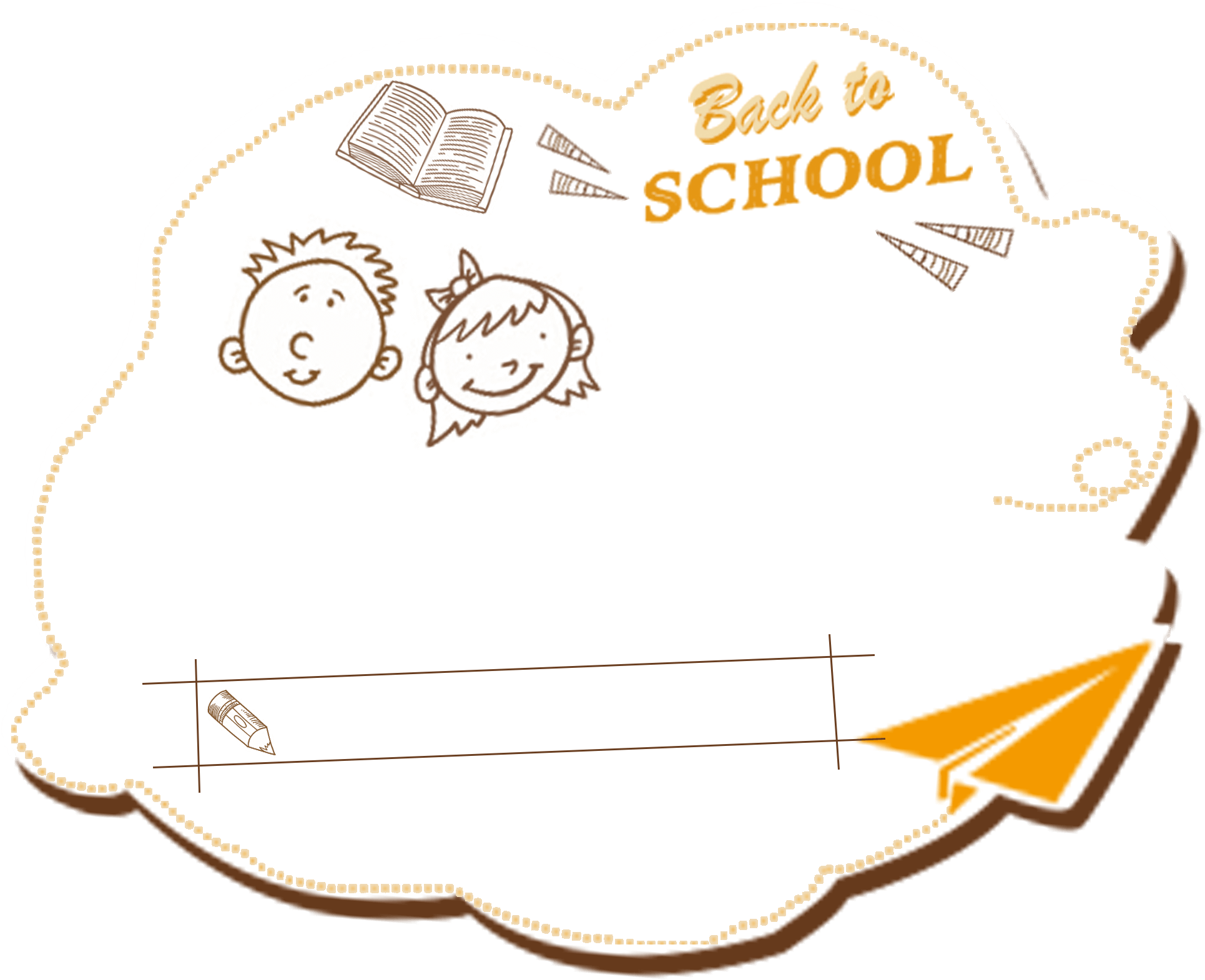 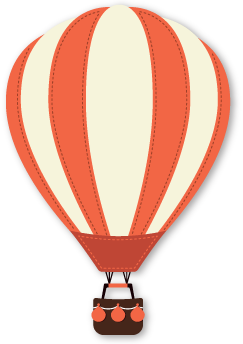 泰雅族
單字教學
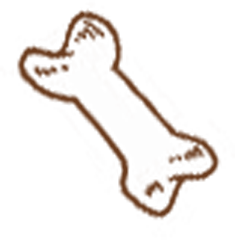 你們準備好了嘛……
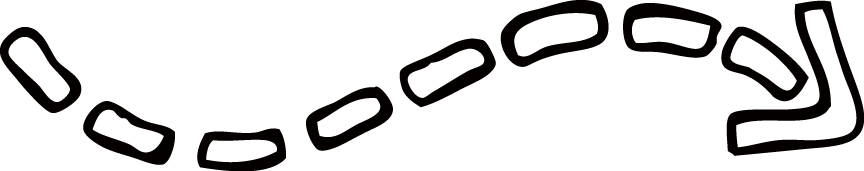 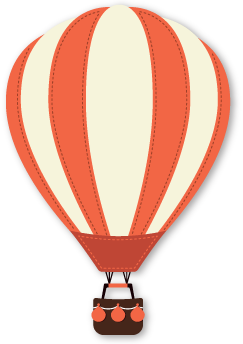 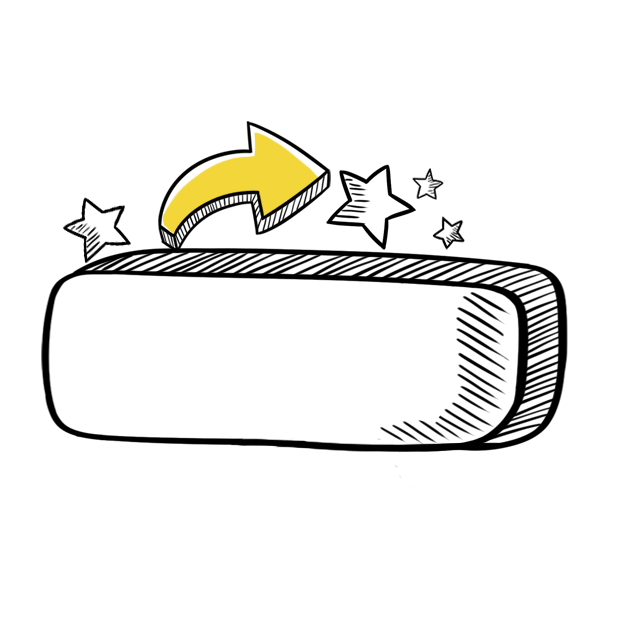 目 錄
第一章 單字練習
第四章 測驗
第二章 句子練習
第五章 我會說
第三章 看圖回答
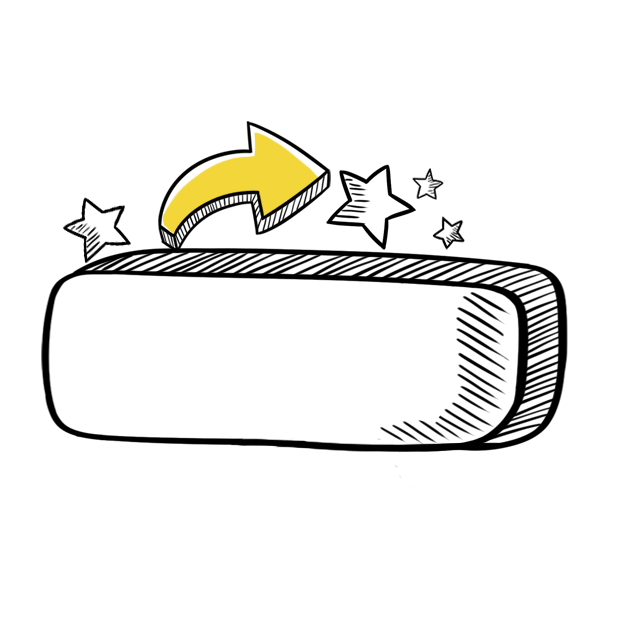 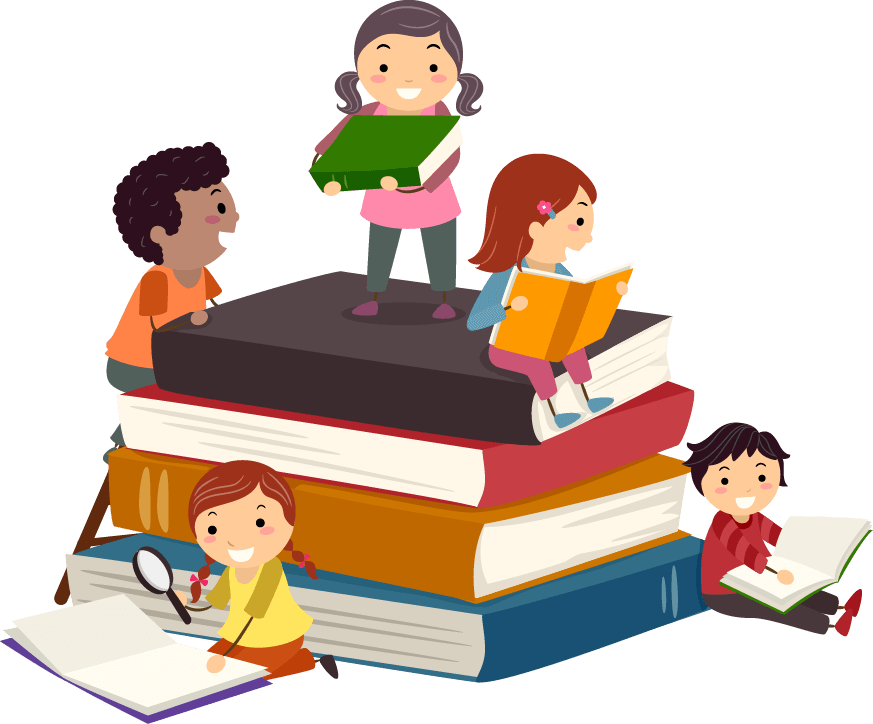 第一章
第一章  單字練習
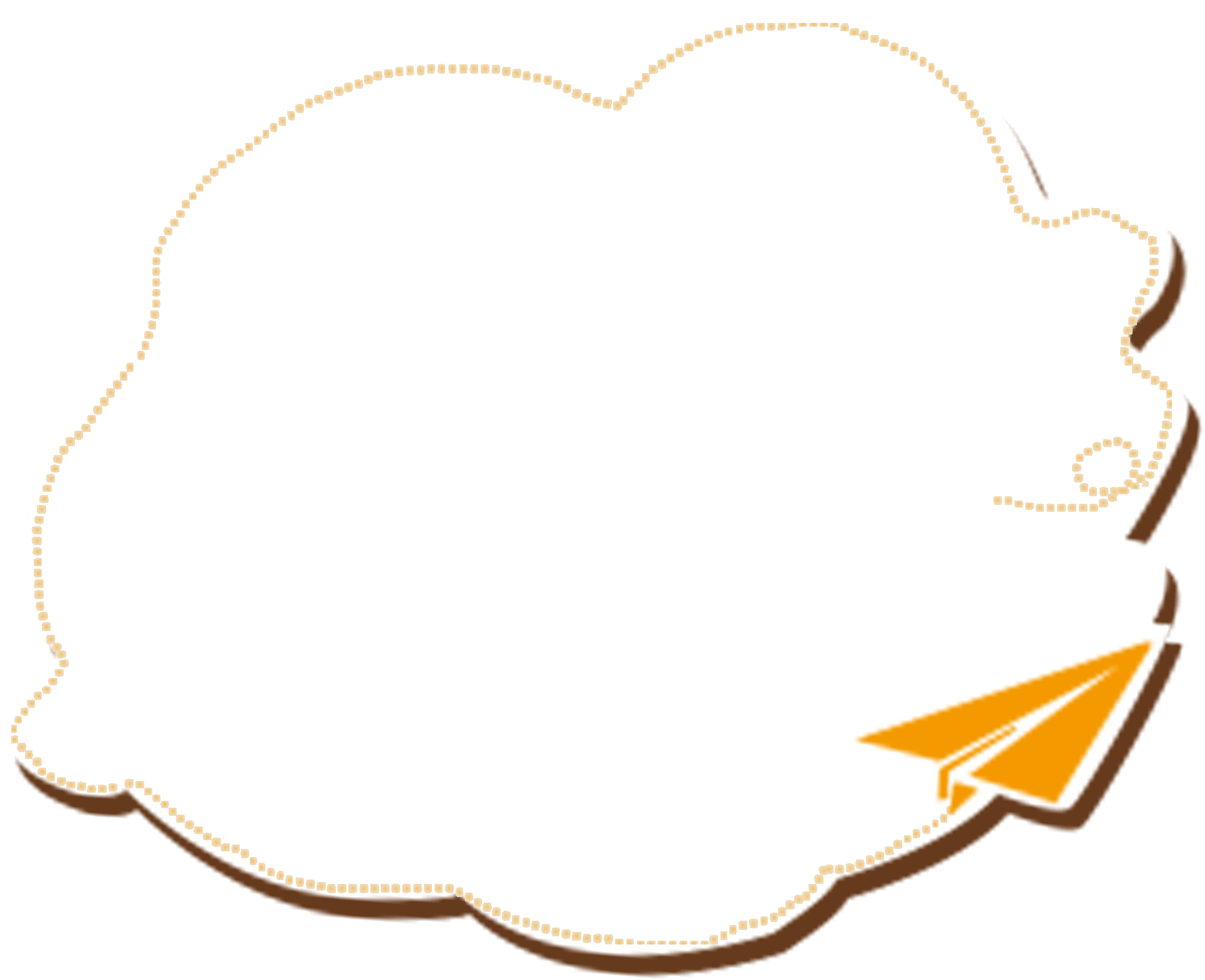 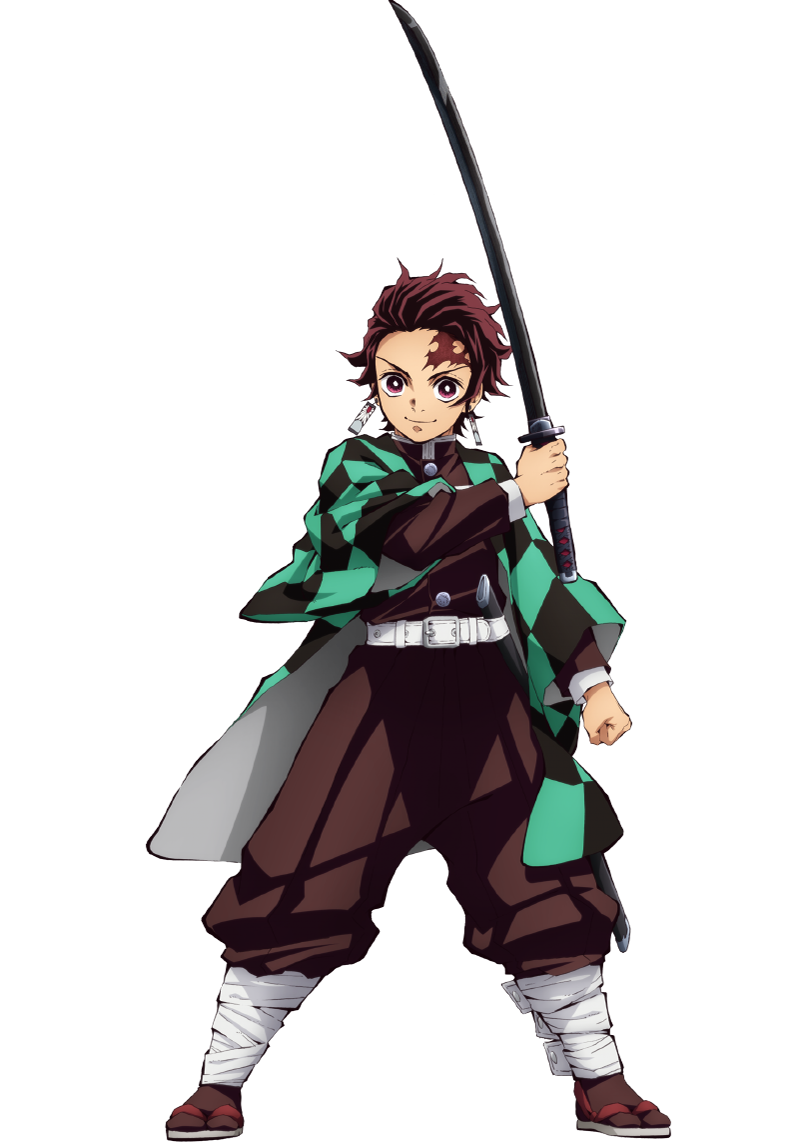 M-li-kuy 男生
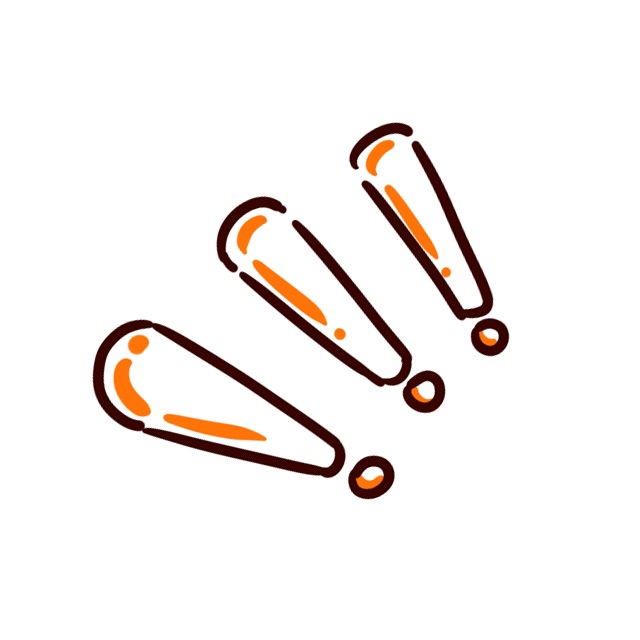 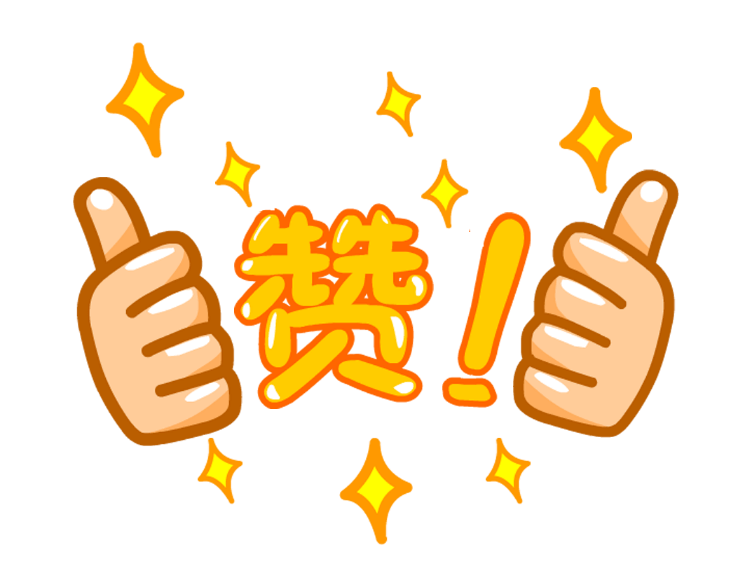 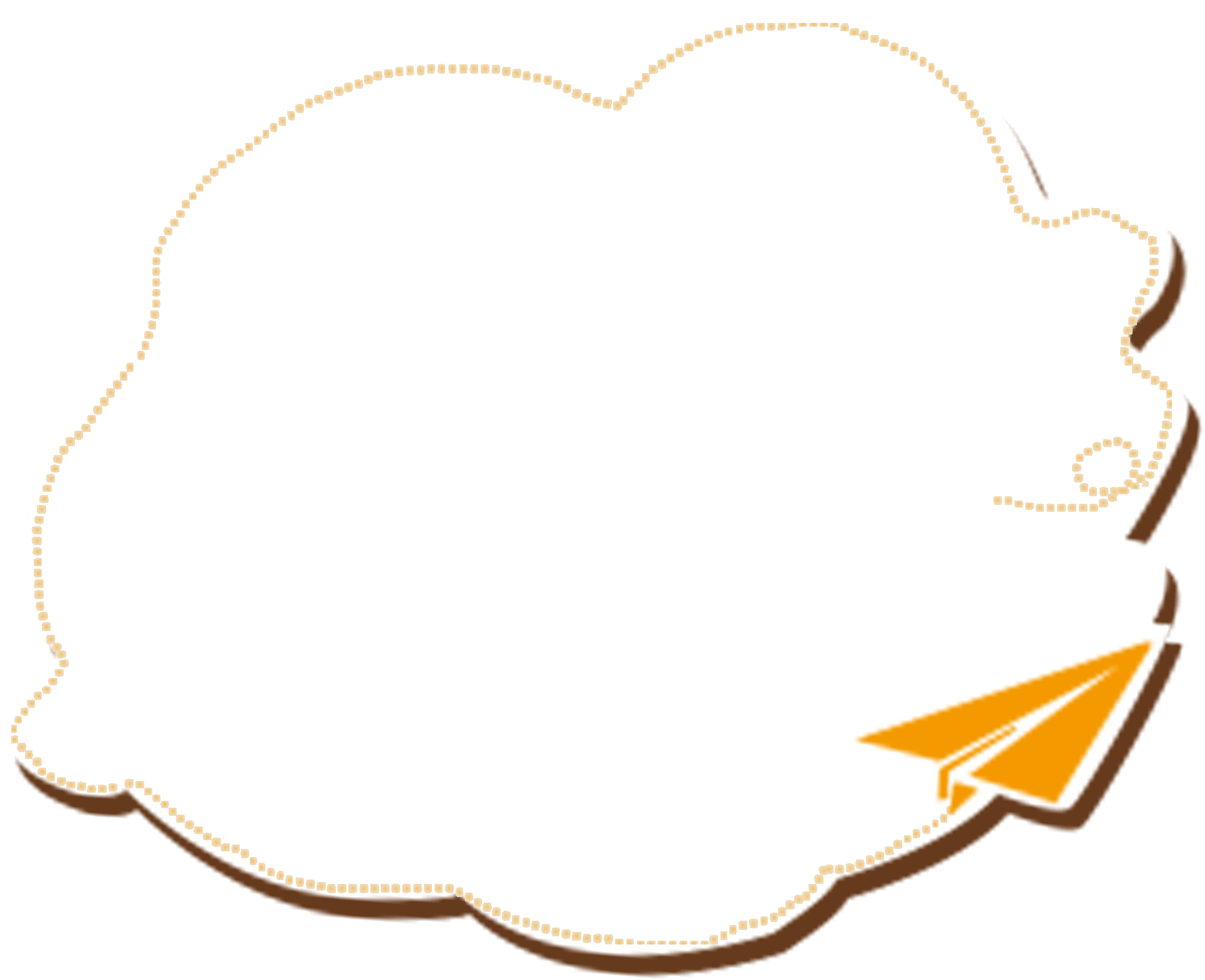 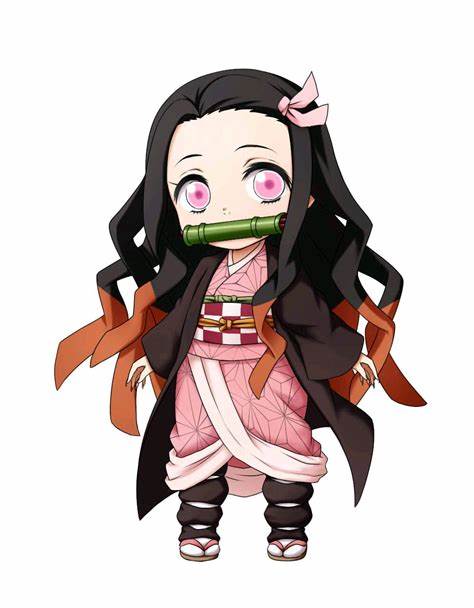 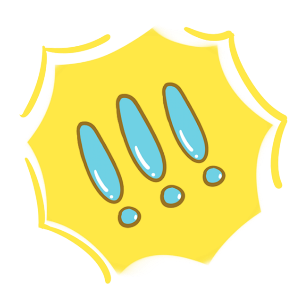 K-ne-ril 女生
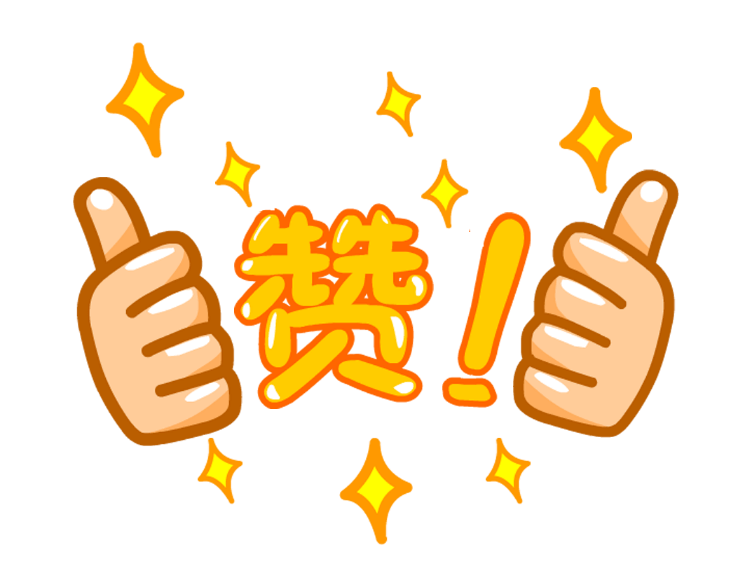 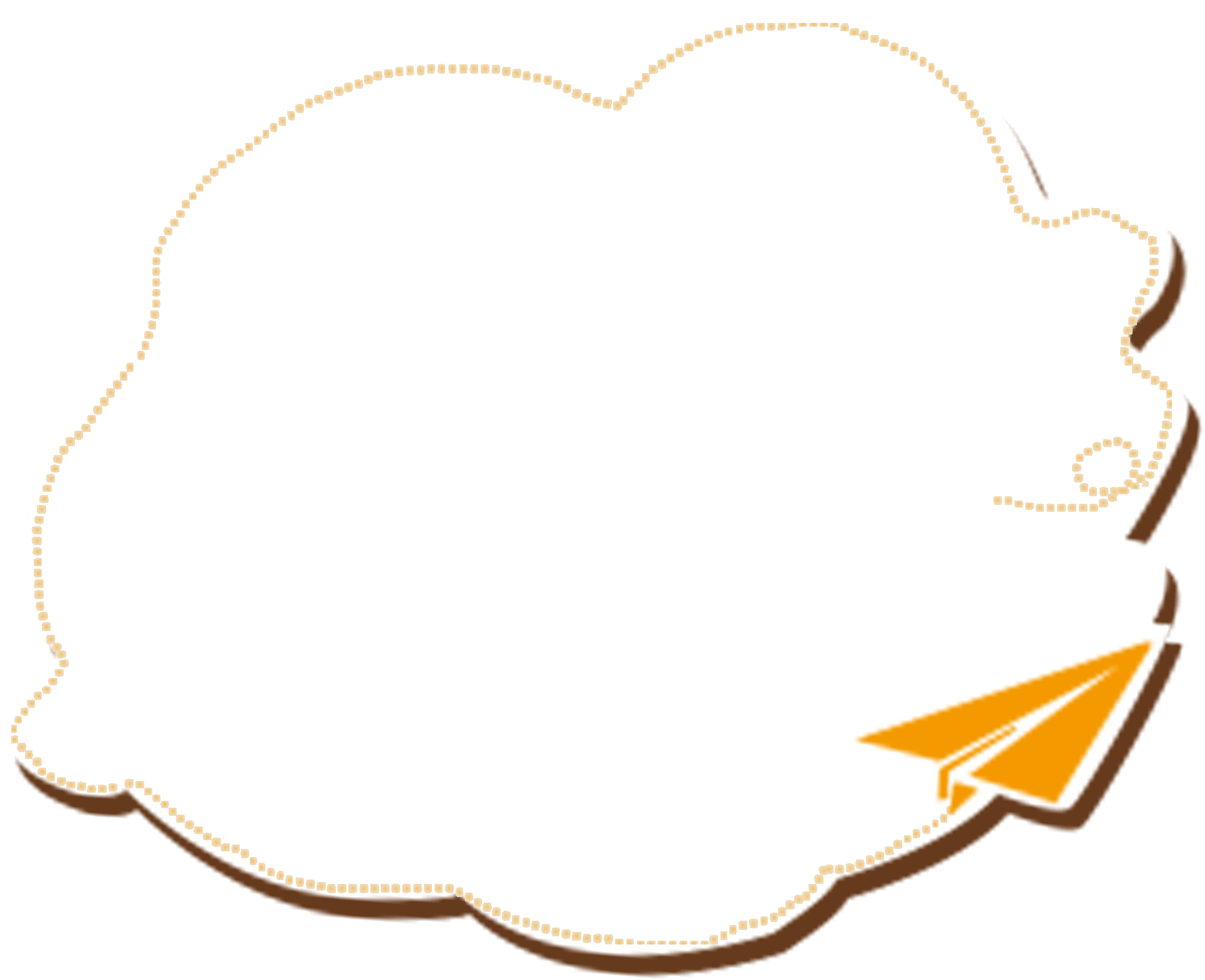 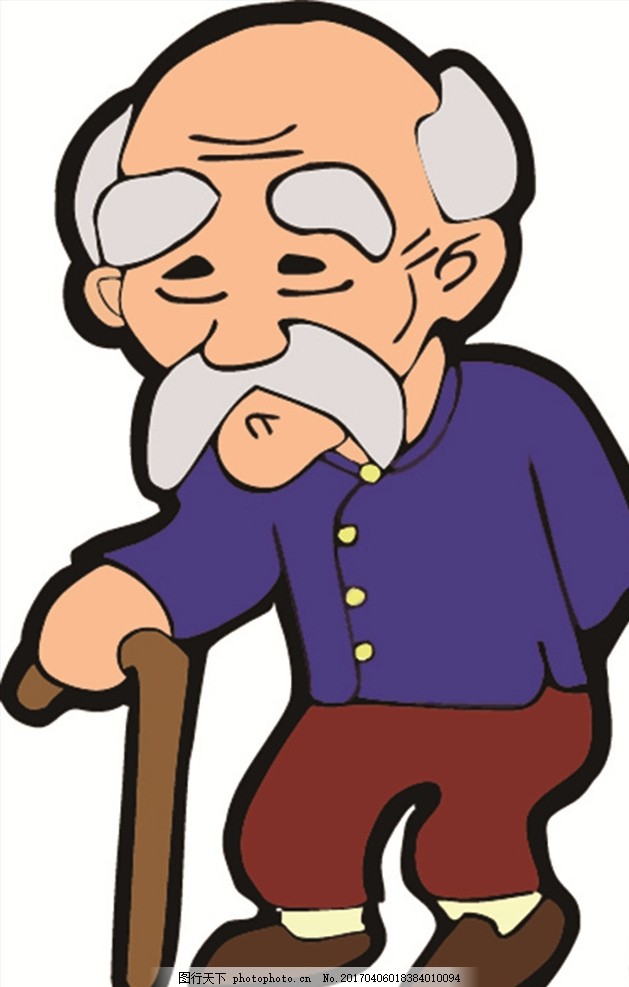 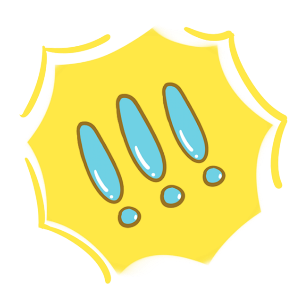 B-n-kis 老人
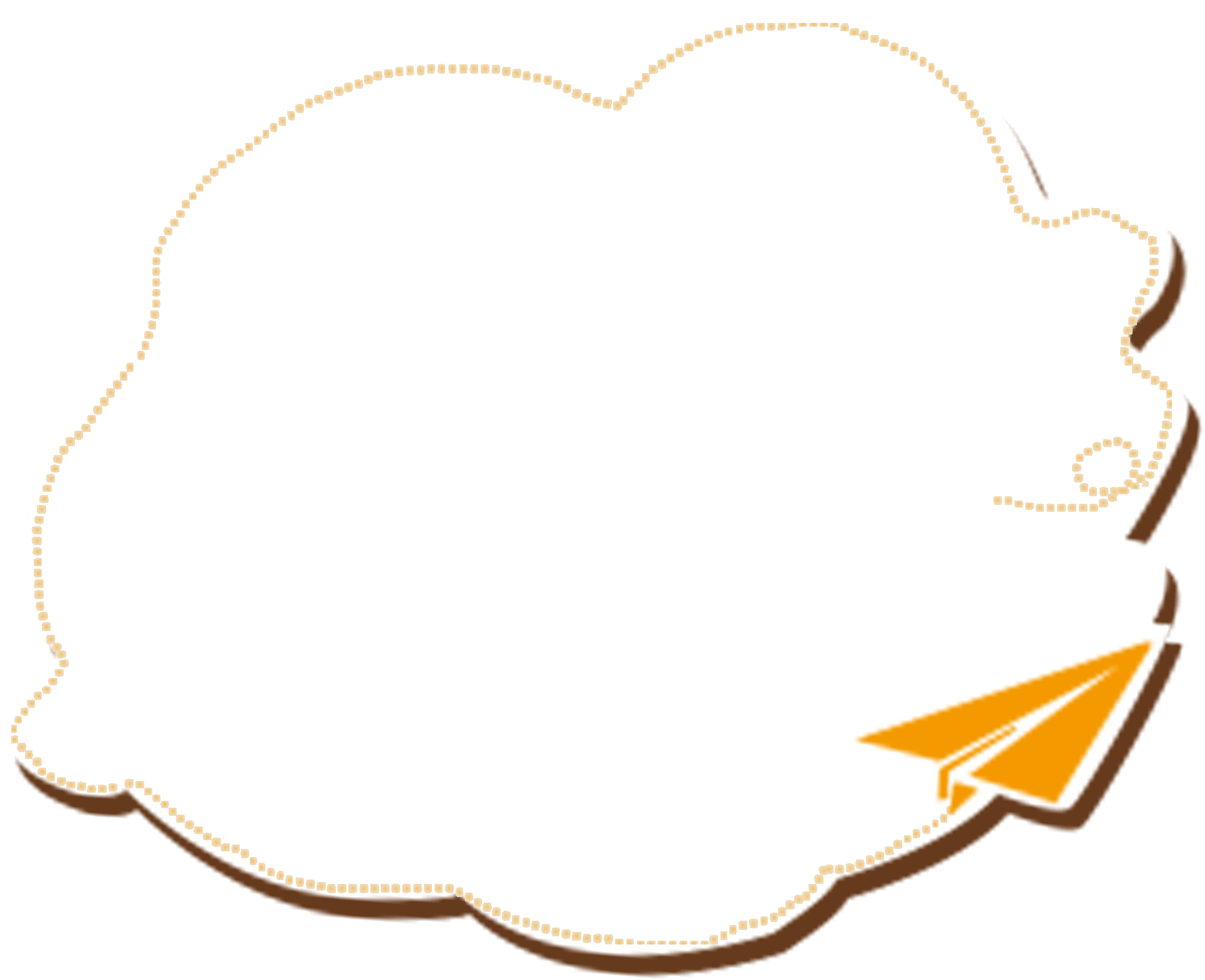 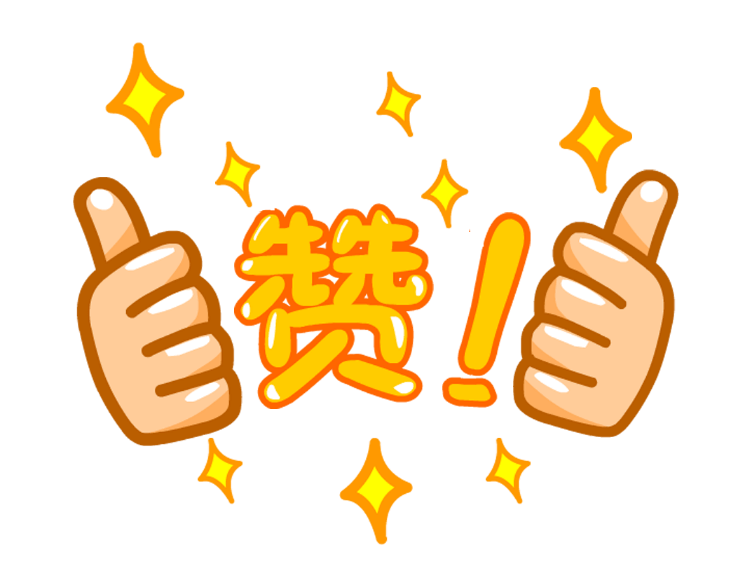 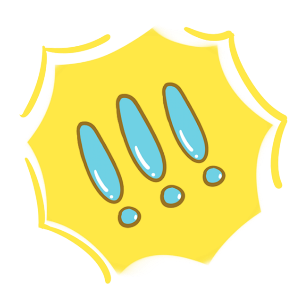 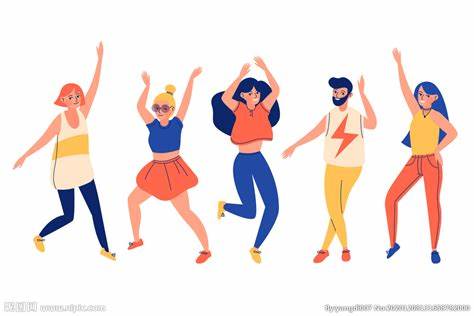 M-r-kyas 年輕人
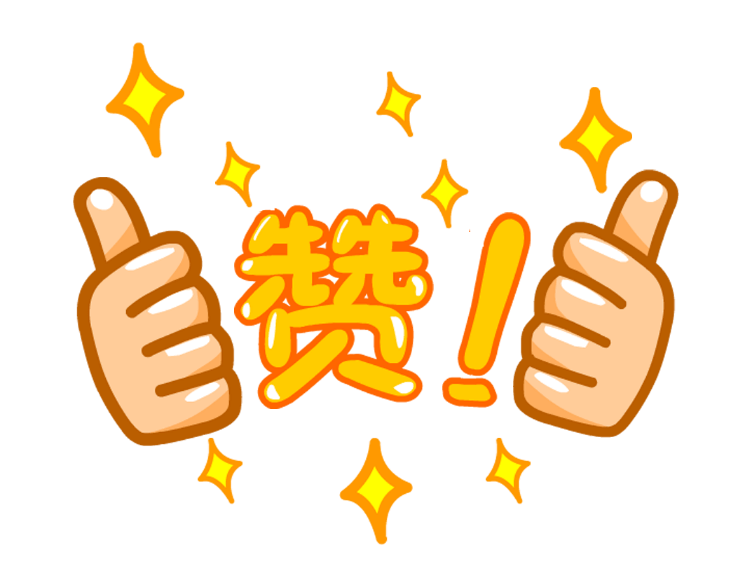 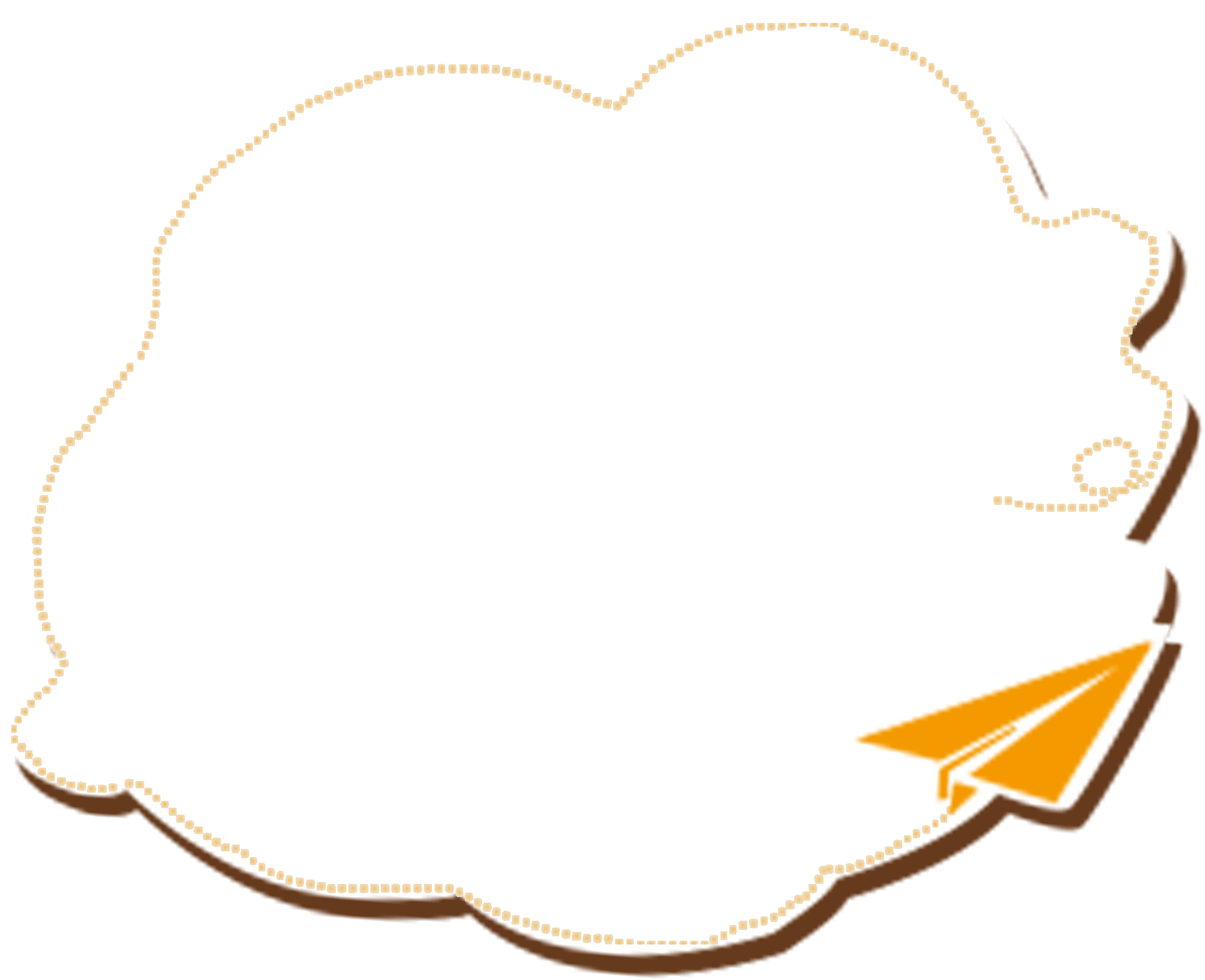 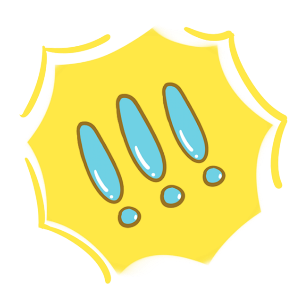 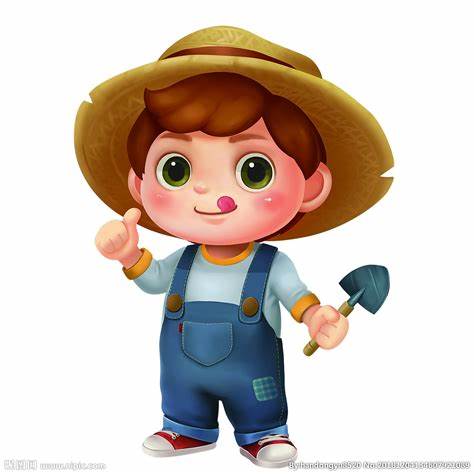 La-qi  小孩
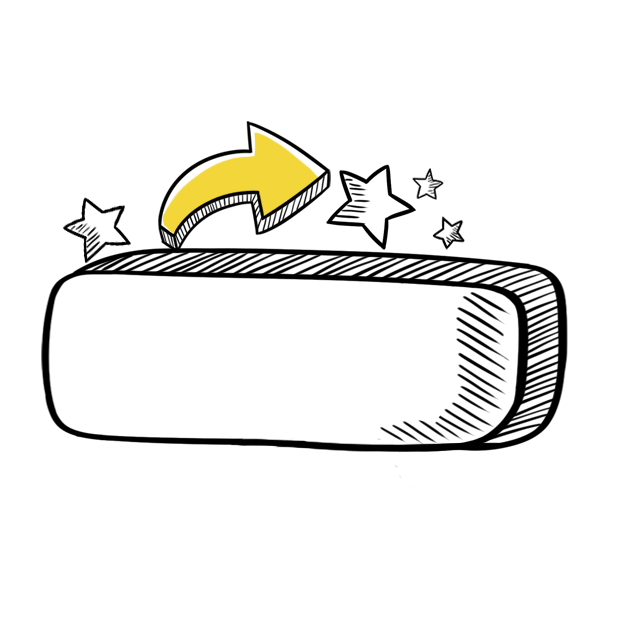 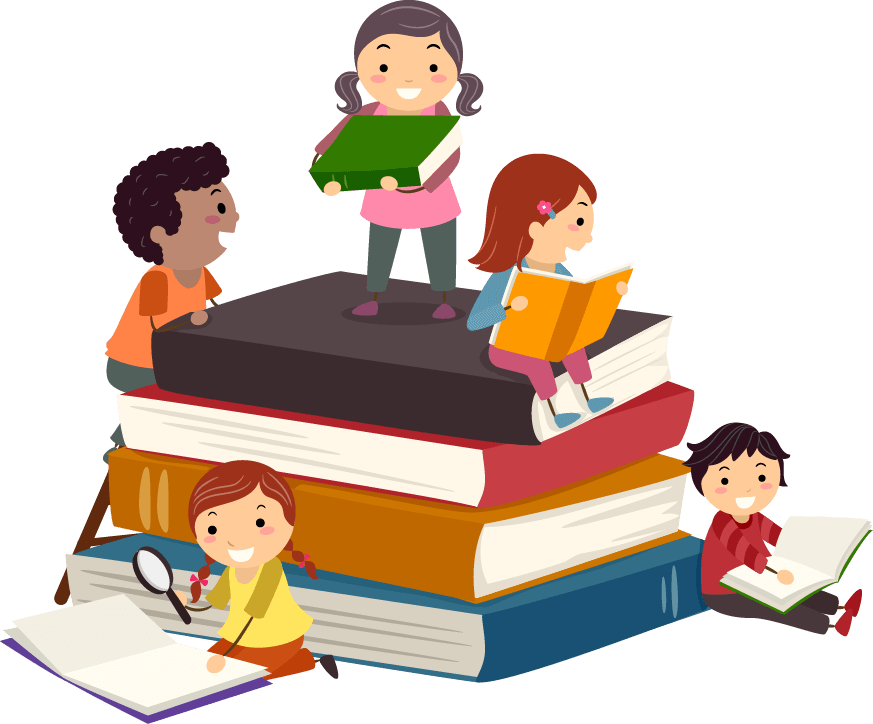 第二章
第二章 句子練習
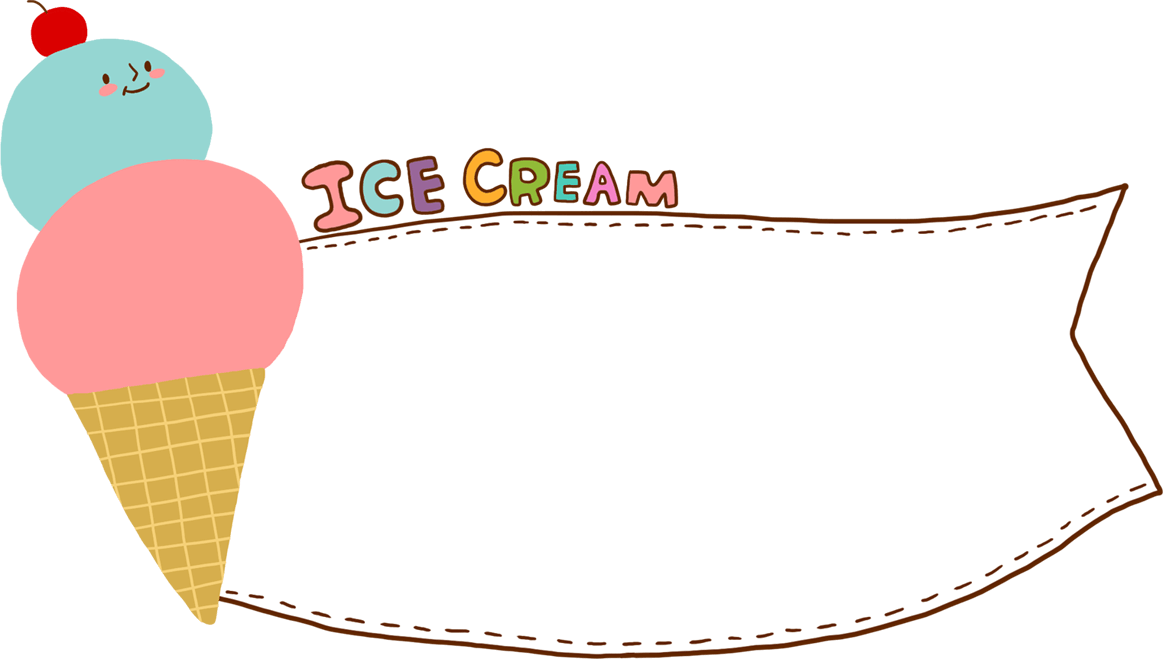 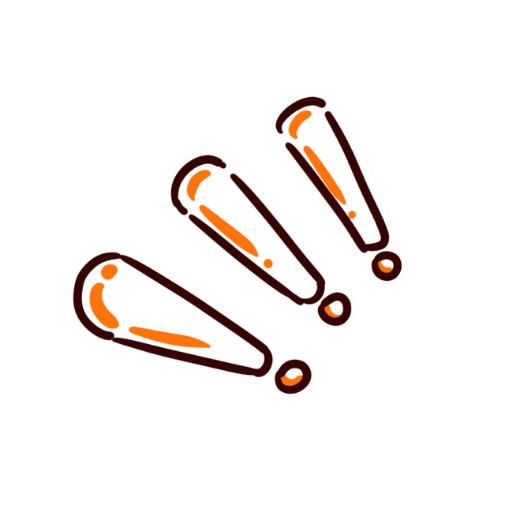 1.hi-ya ga m-li-kuy. 他是男生。
2.Kun ga k-ne-ril. 我是女生。
3.i-su ga b-n-kis. 你是老人。
4.b-laq ka-was m-r-kyas qa-ni.
  年輕真好。
5.be-tu-nux ba-lay la-qi qa-sa.
  那個孩子長的真漂亮。
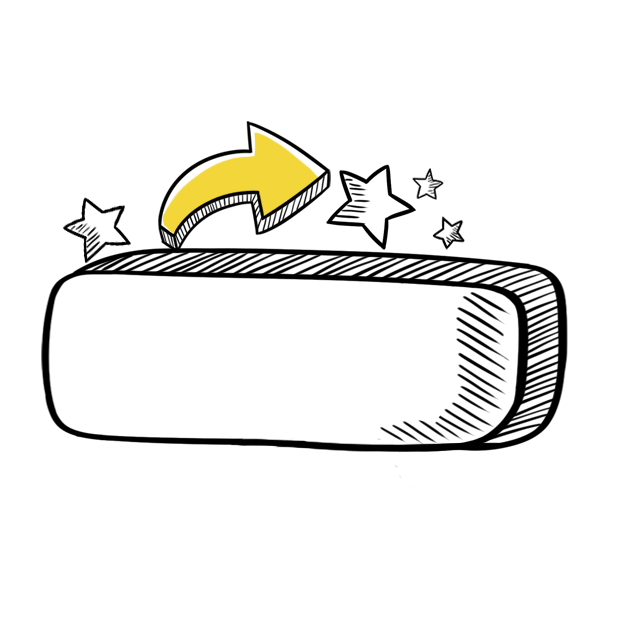 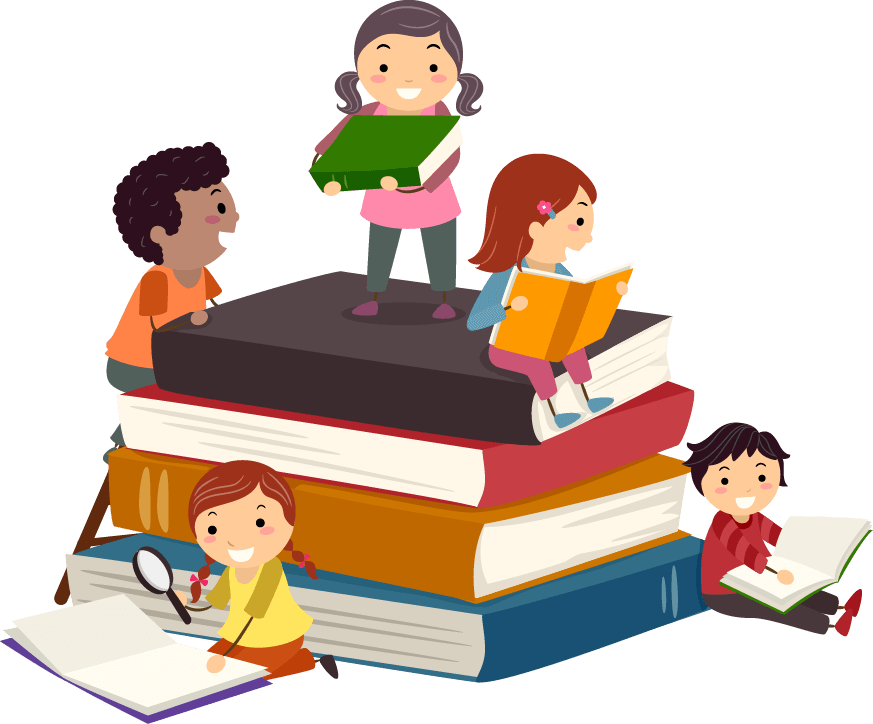 第三章
第三章 看圖回答
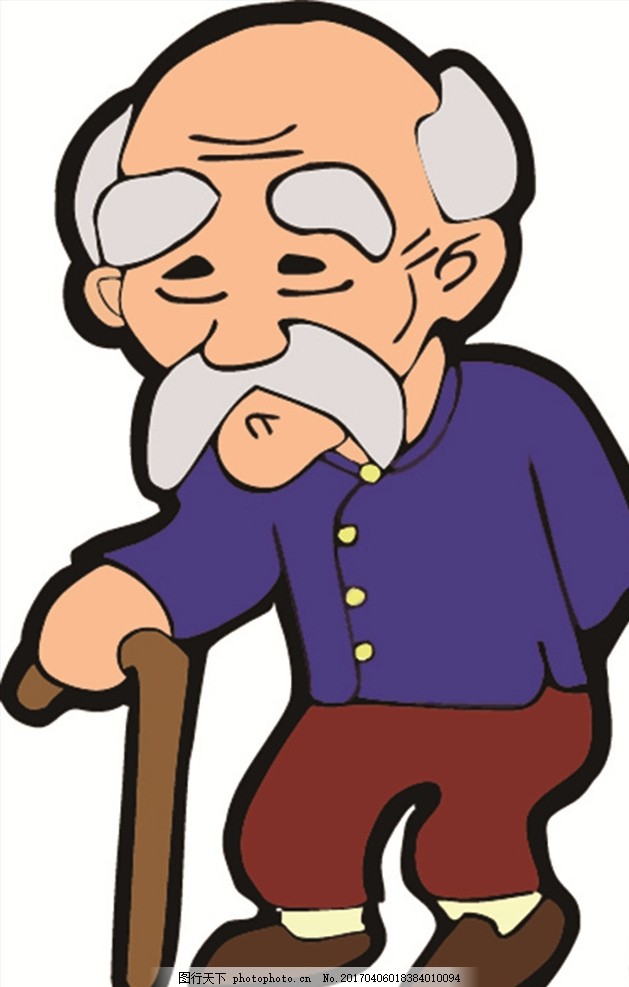 (   )
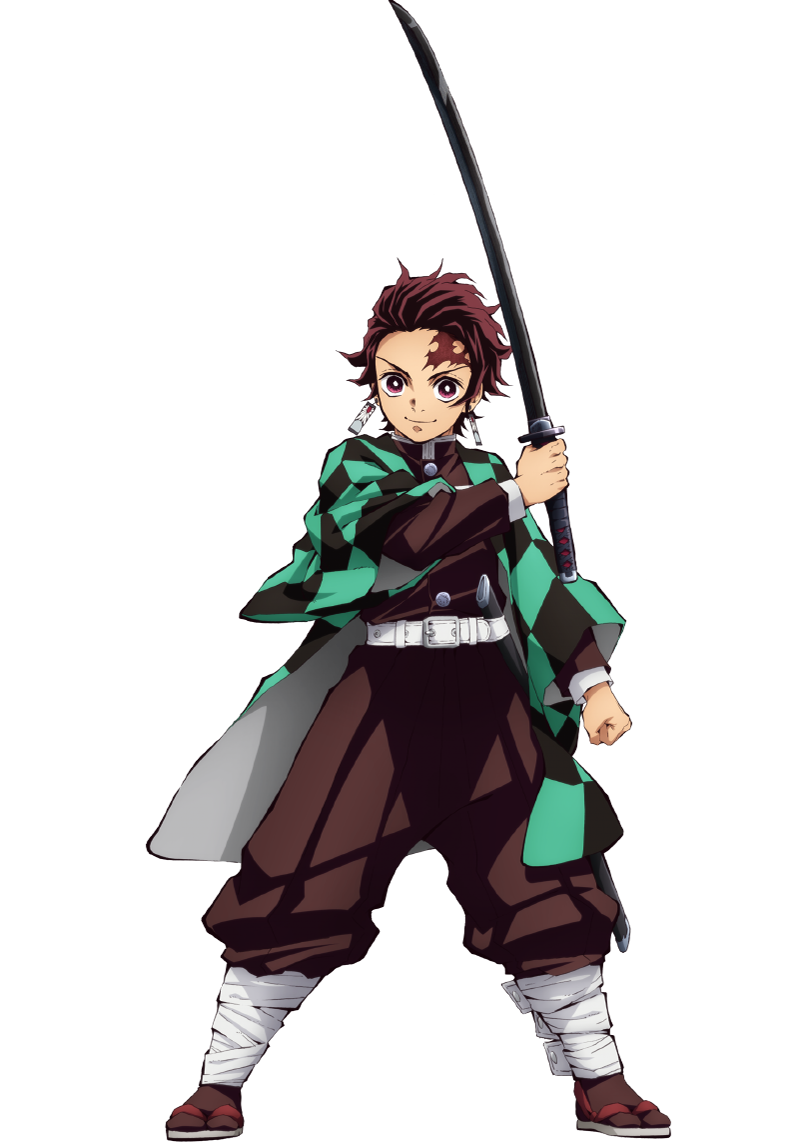 (   )
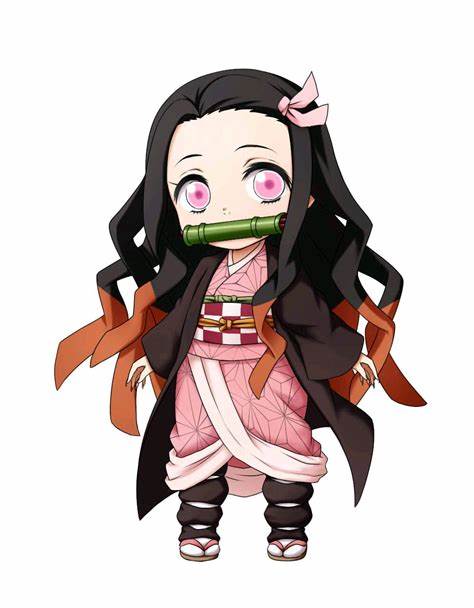 (   )
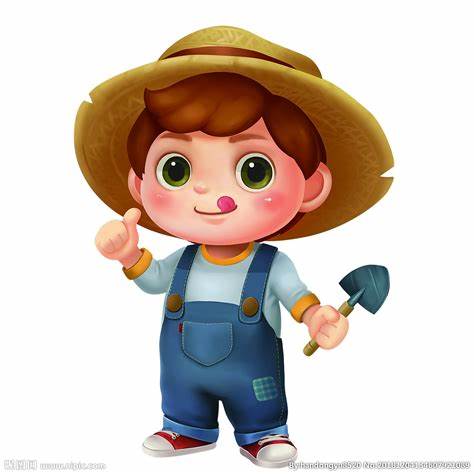 (   )
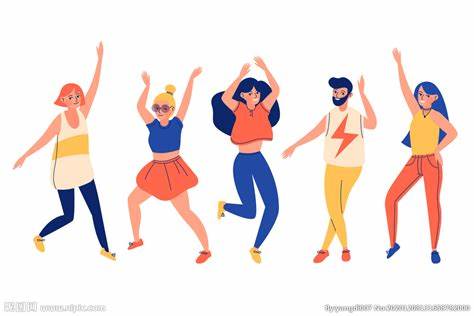 (   )
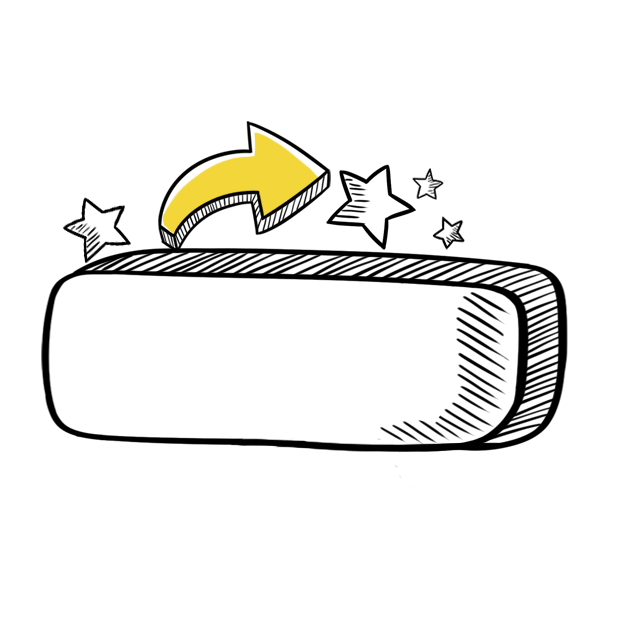 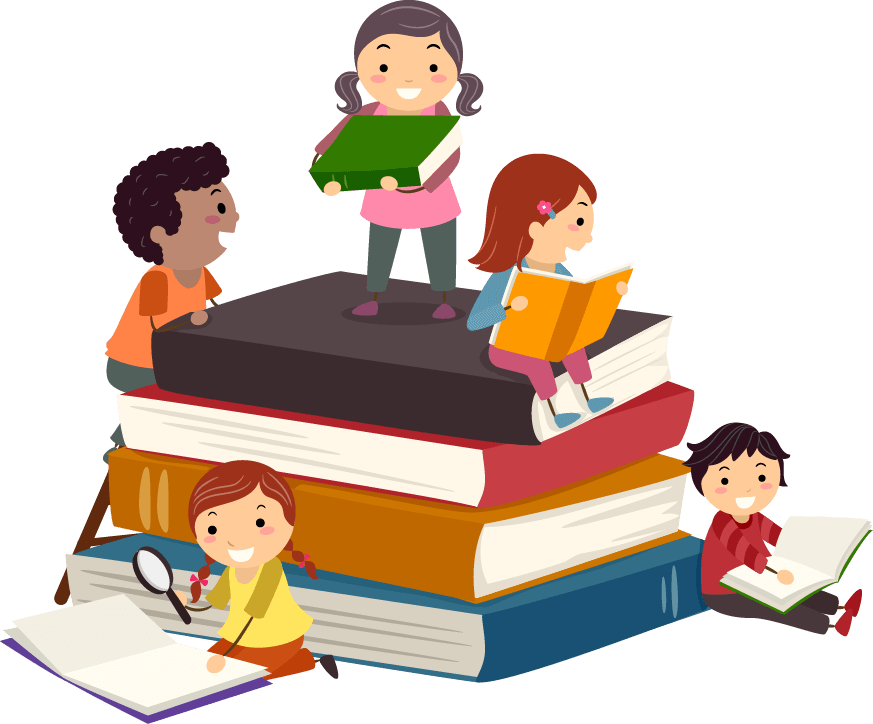 第四章
第四章 測   驗
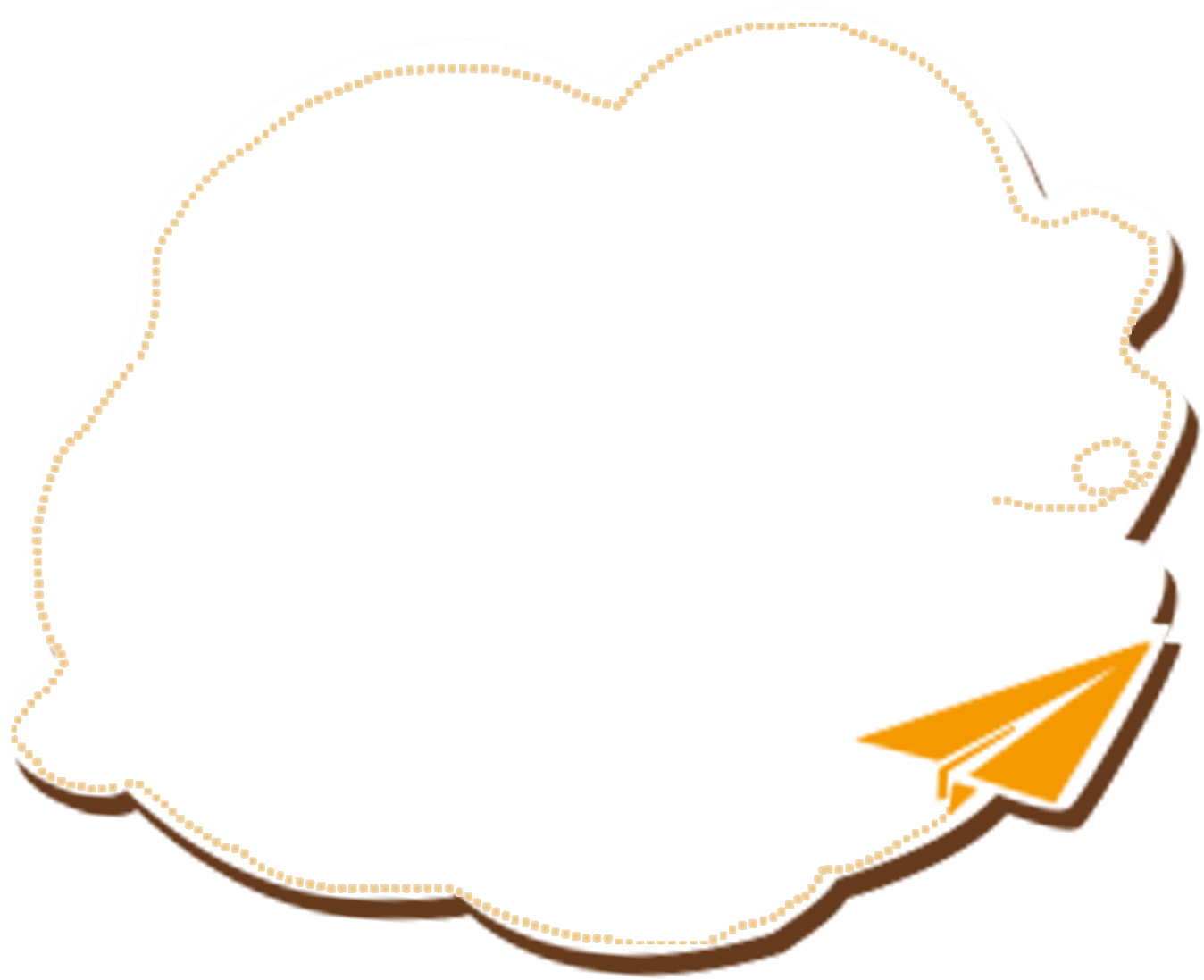 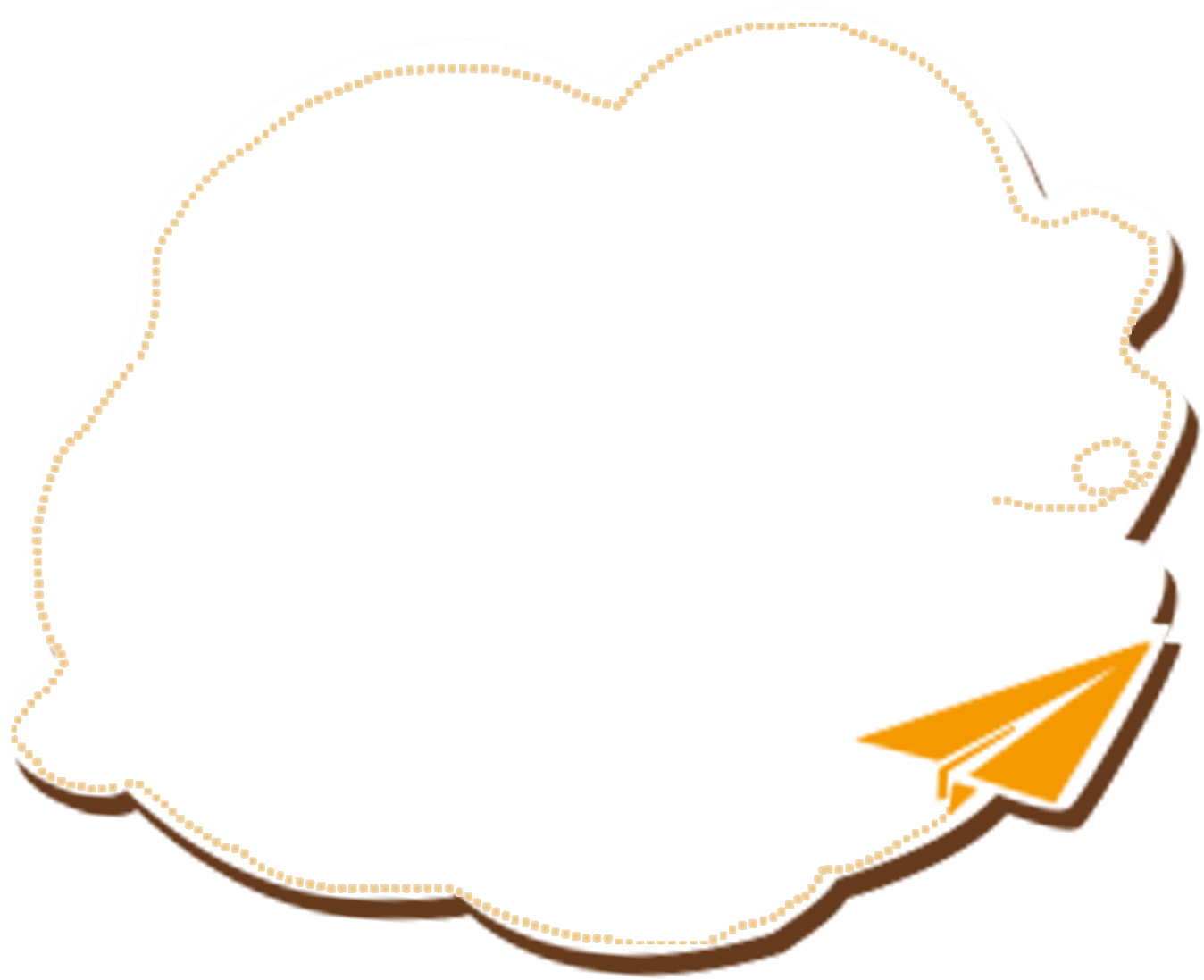 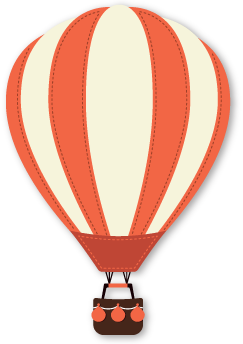 M-r-kyas
年 輕 人
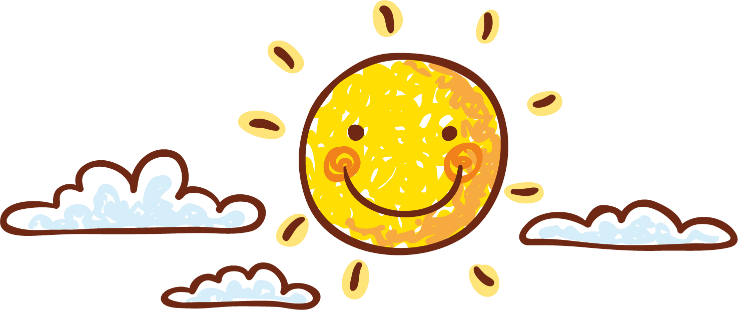 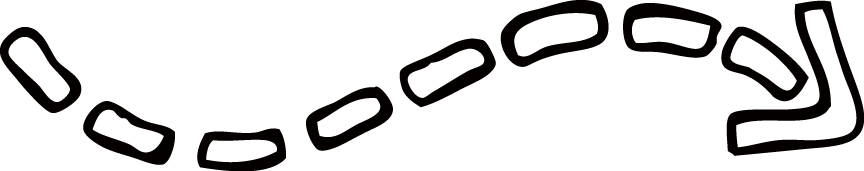 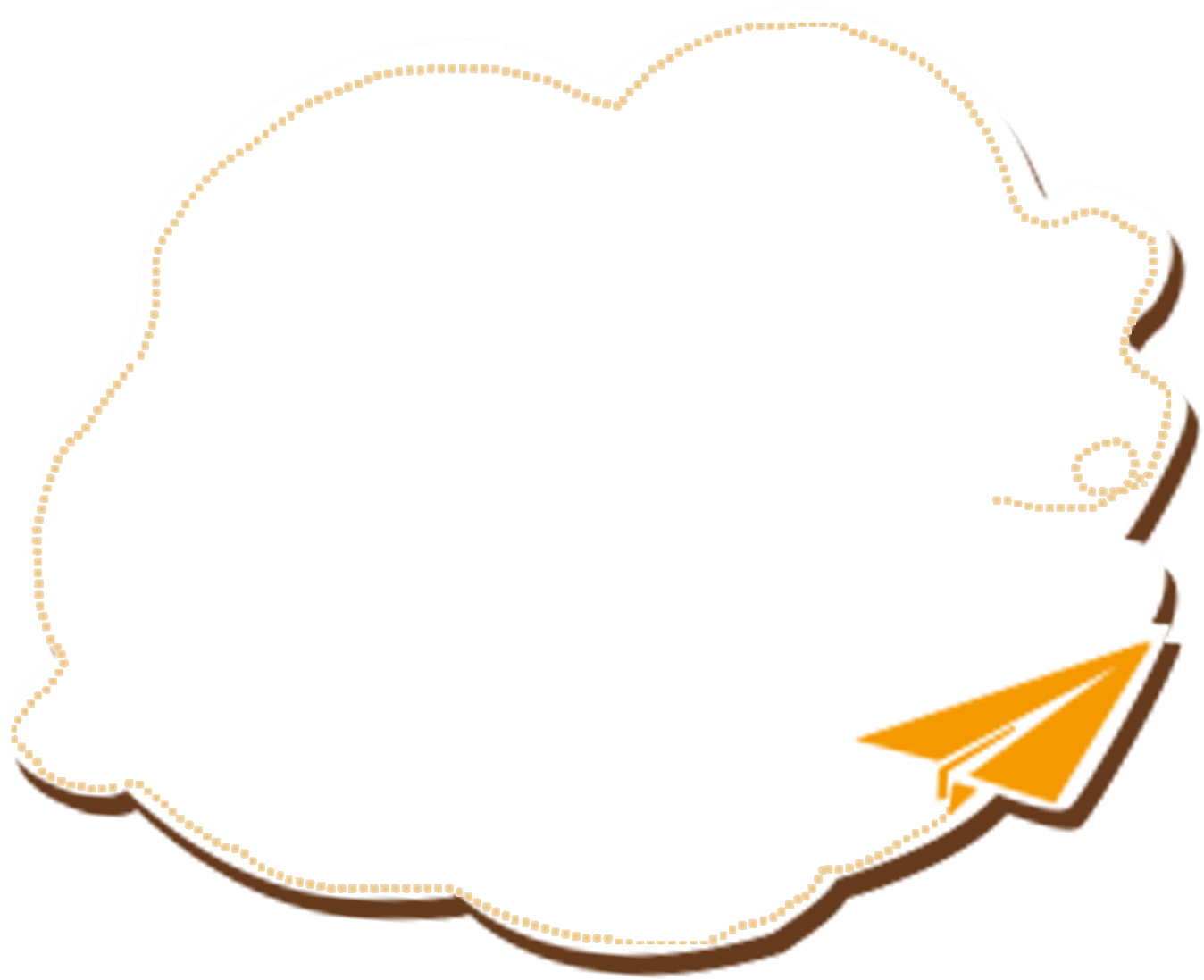 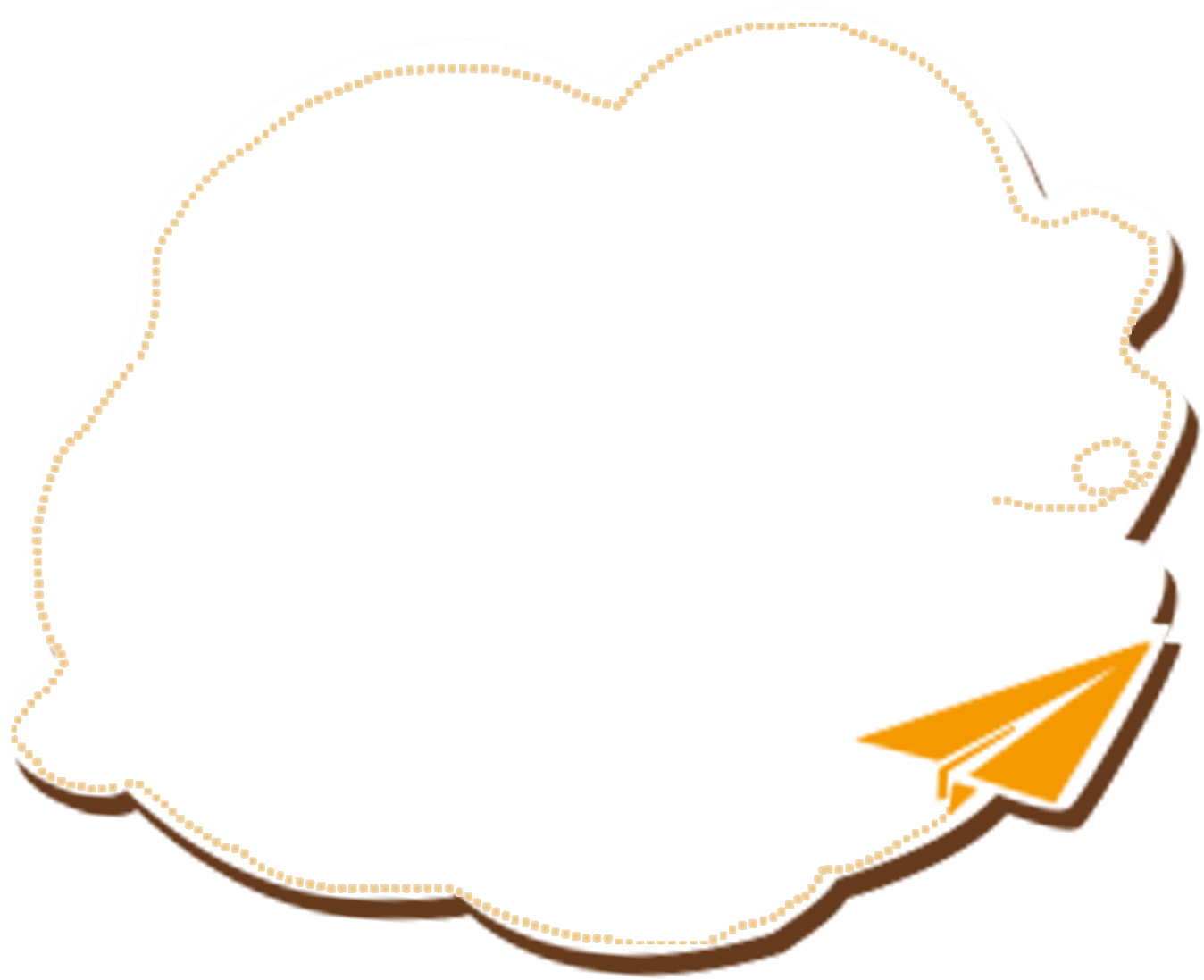 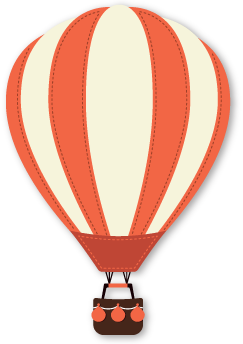 B-n-kis
老 人
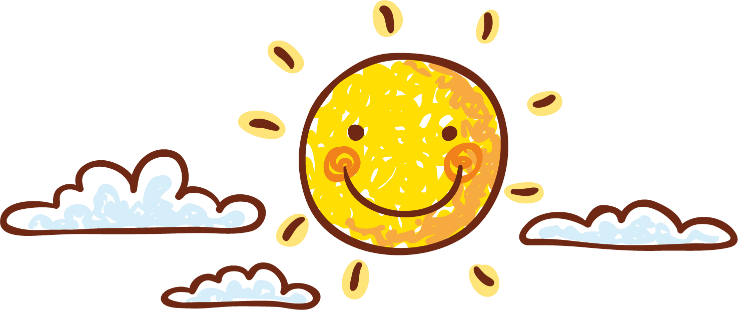 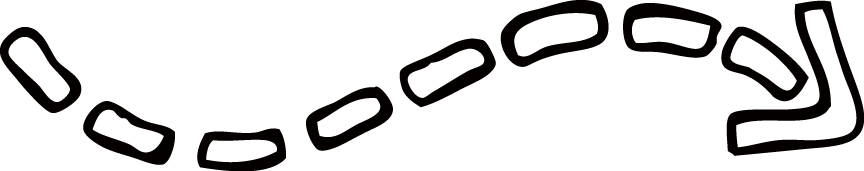 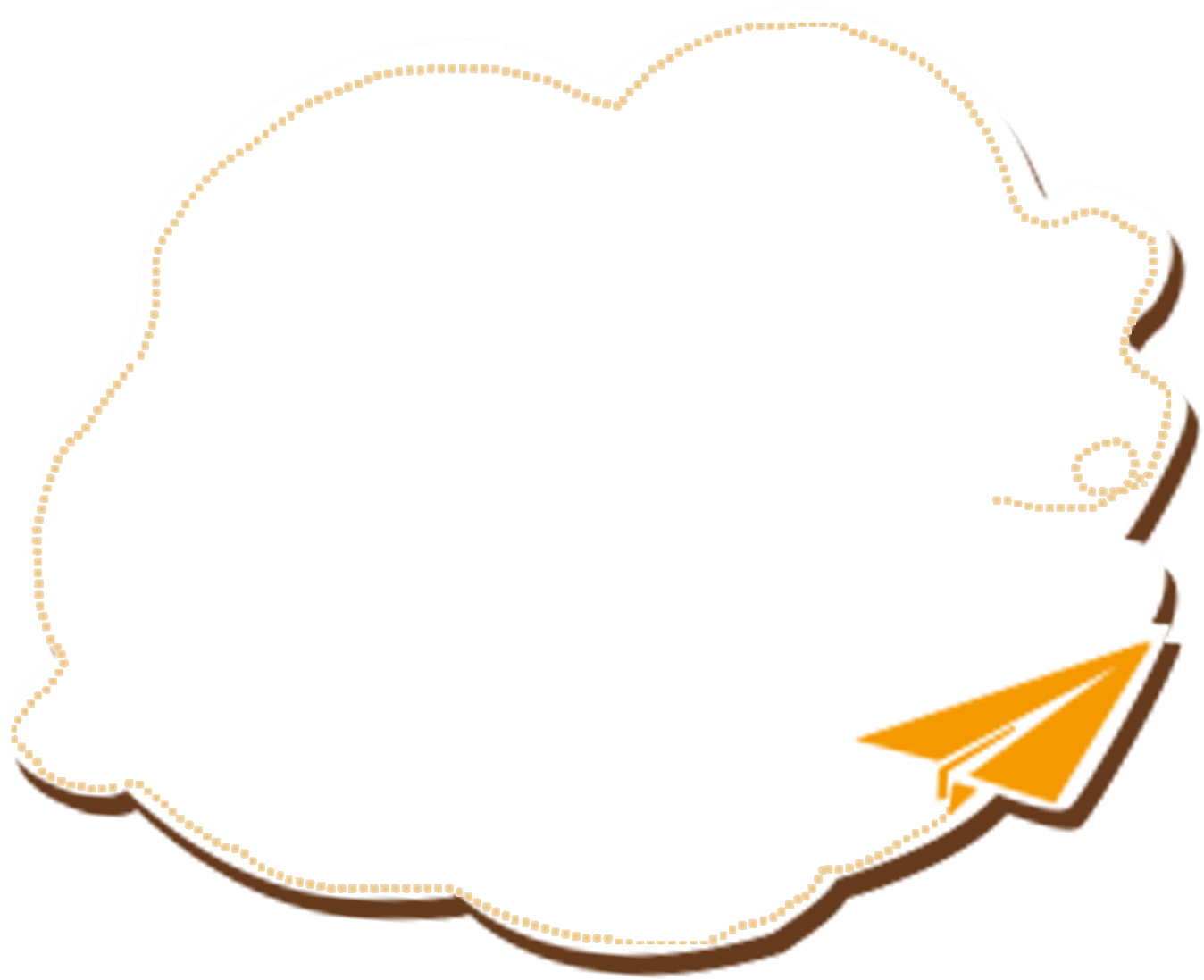 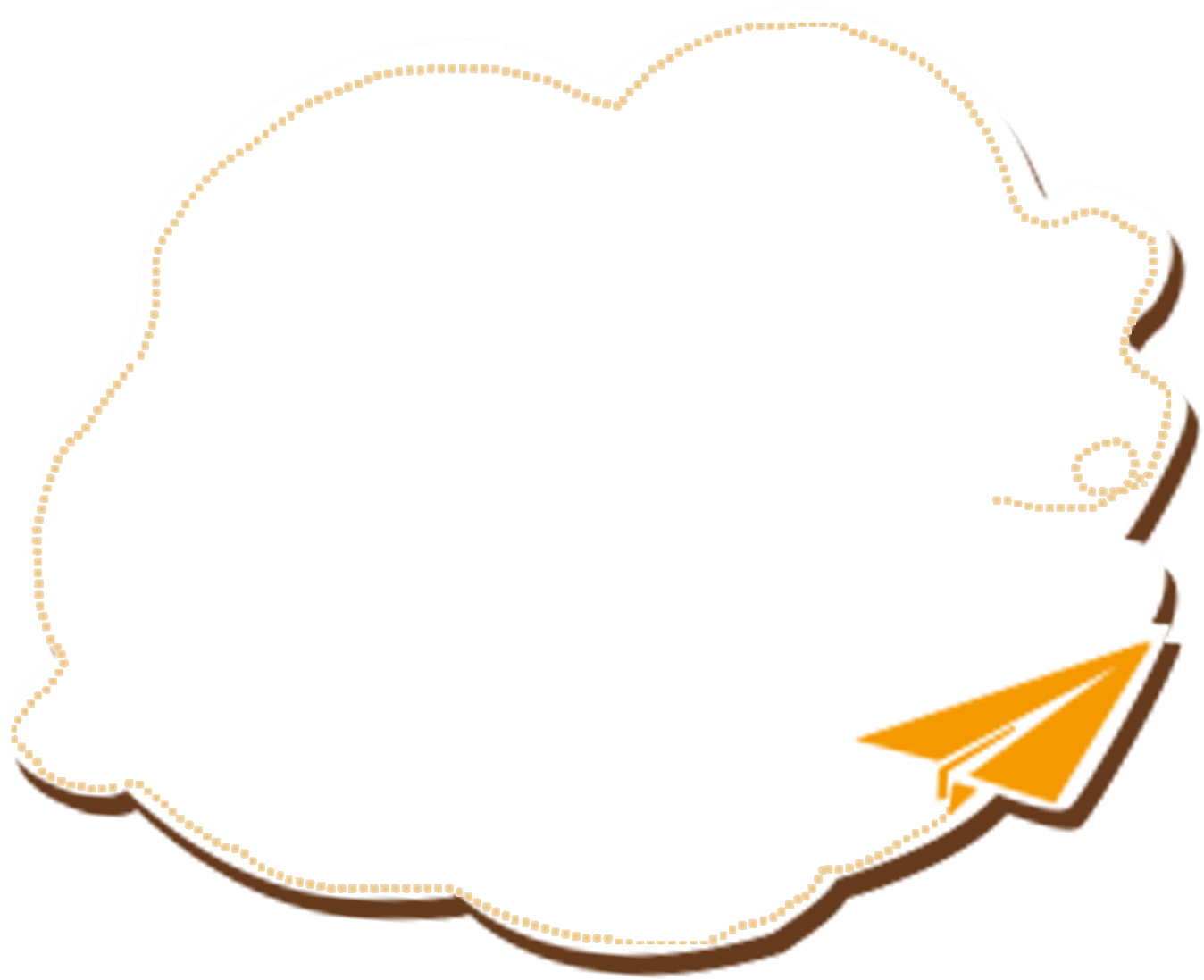 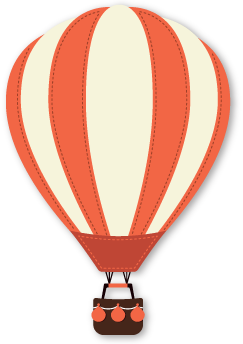 M-li-kuy
男 生
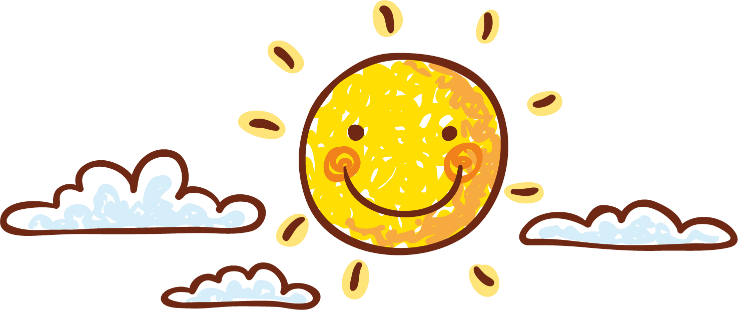 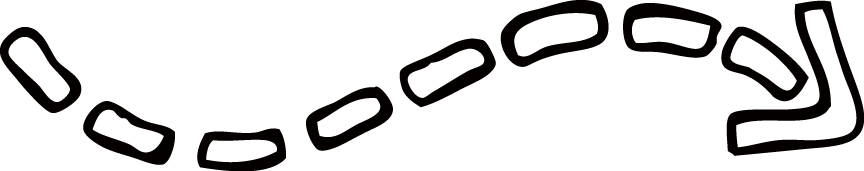 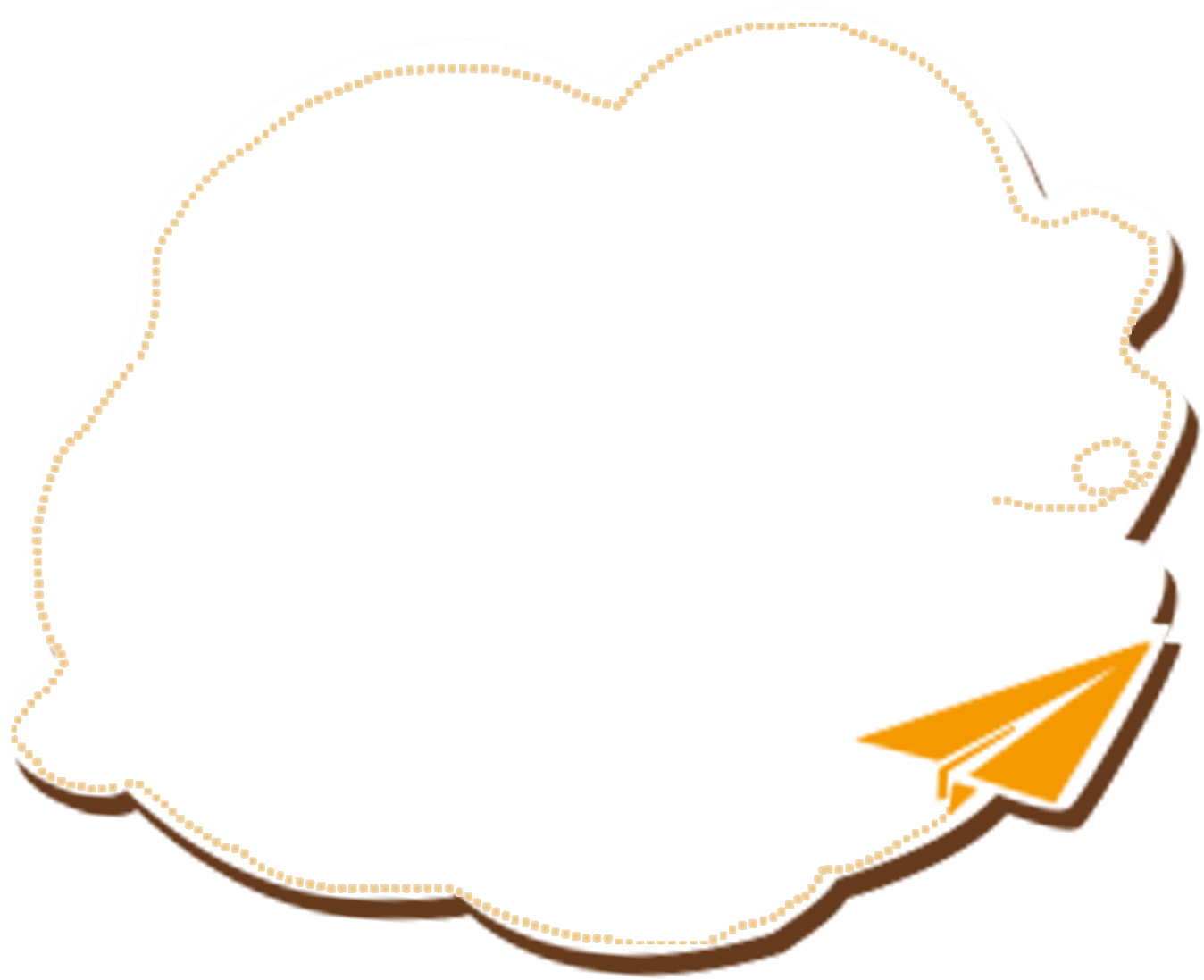 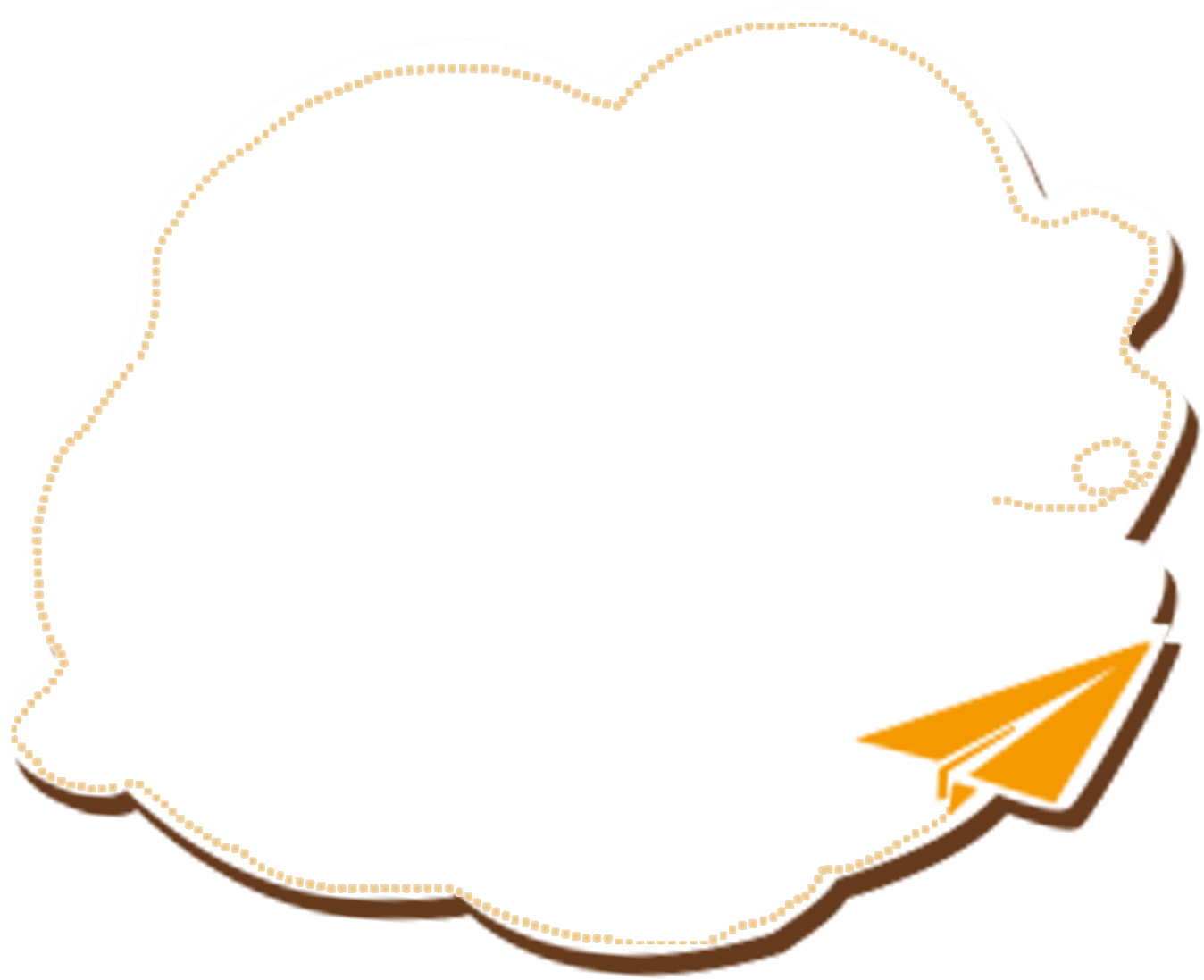 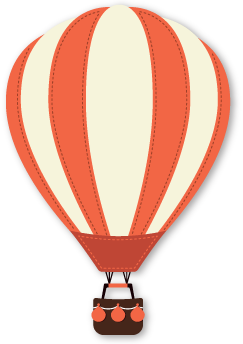 小 孩
La-qi ci-kuy
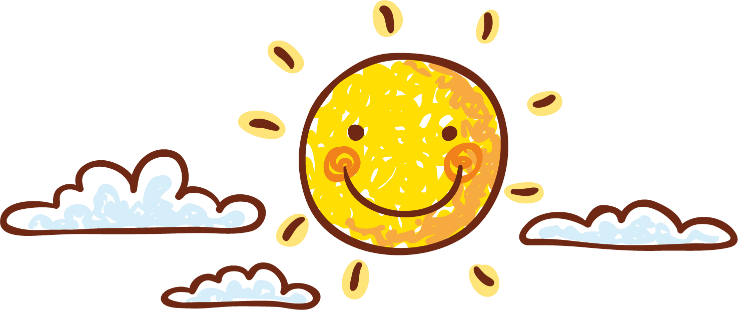 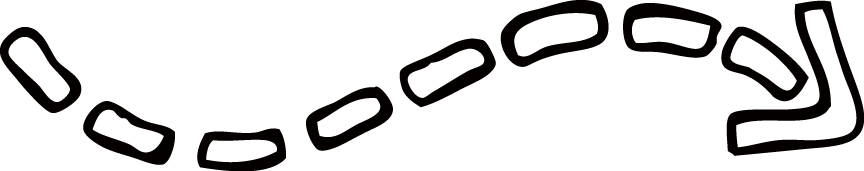 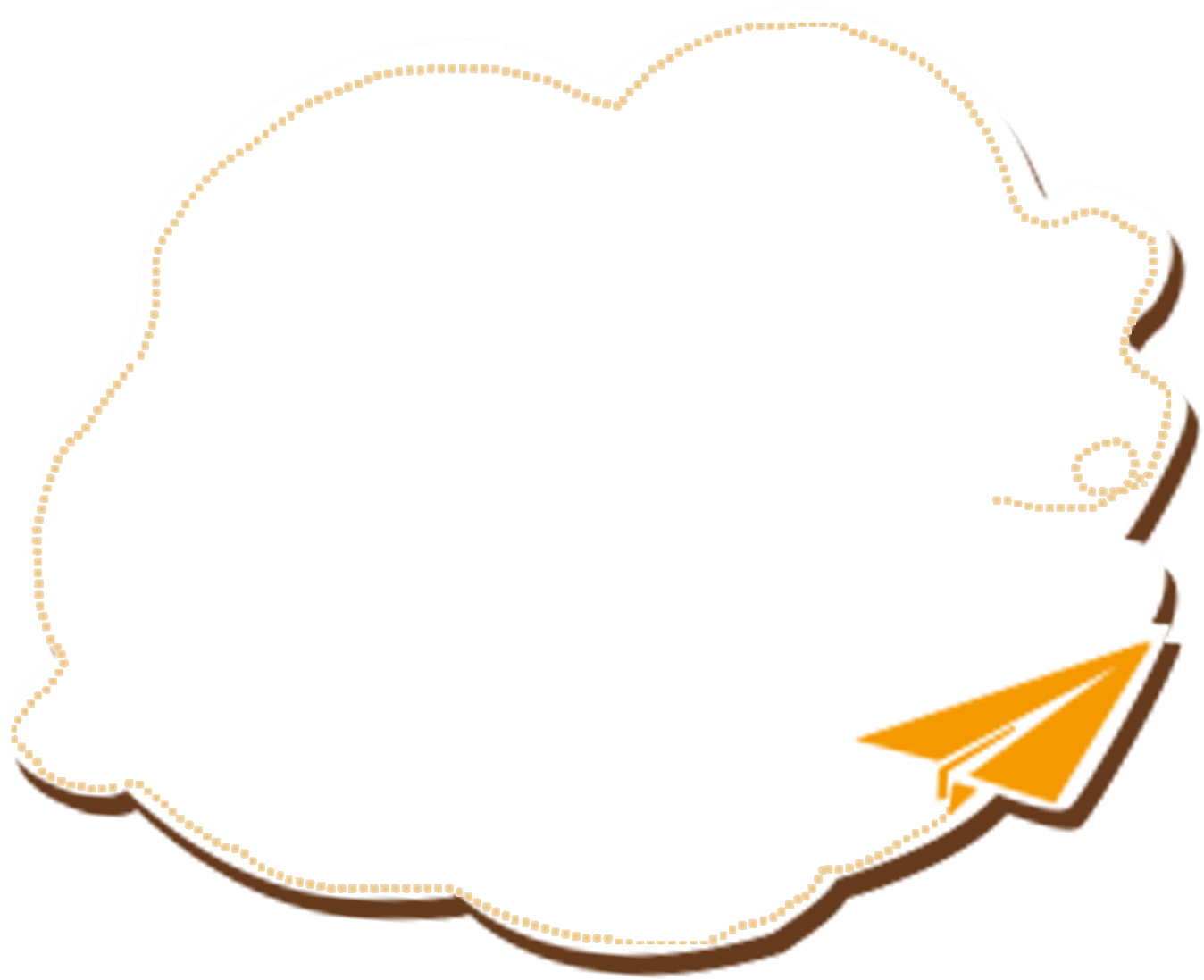 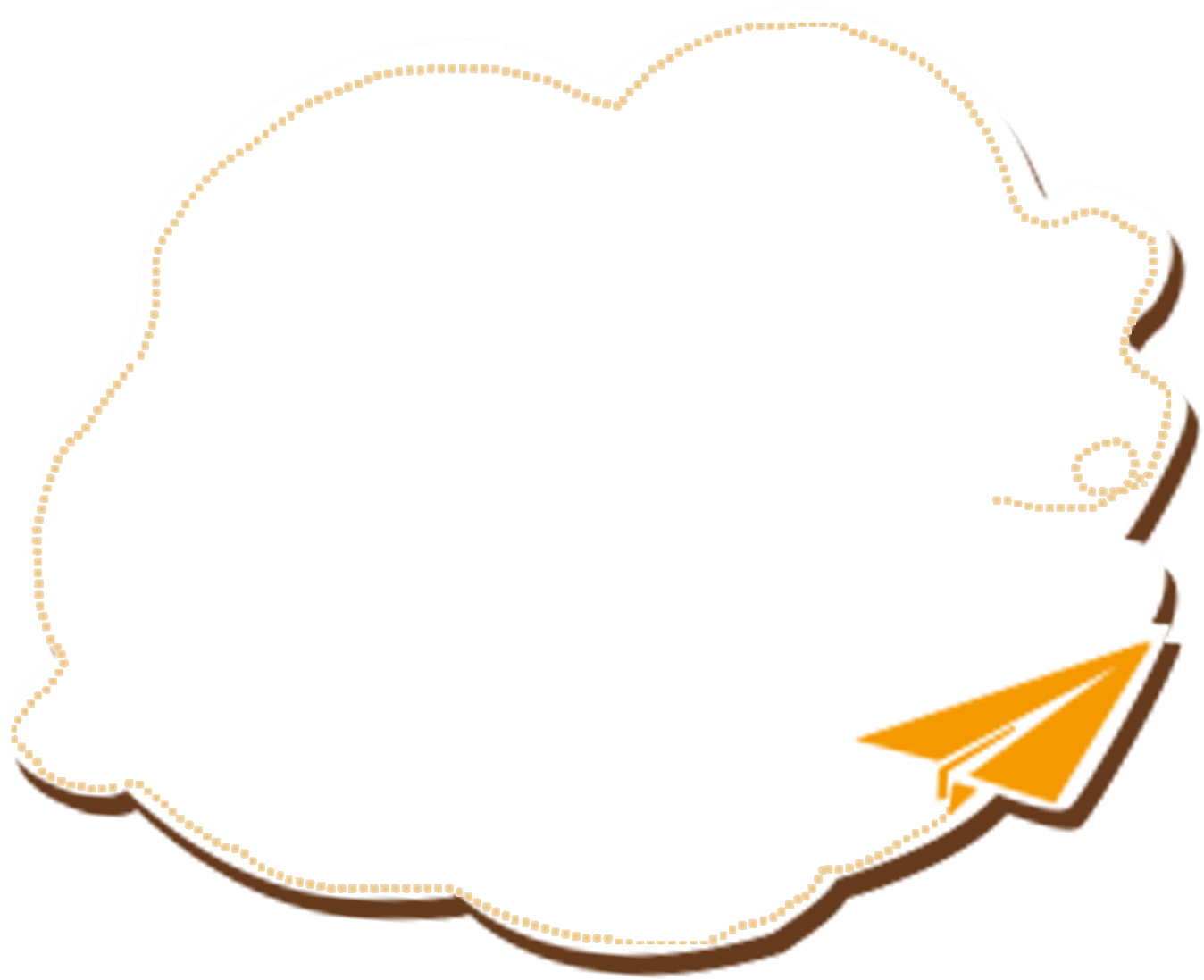 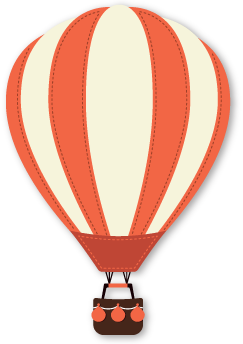 K-ne-ril
女 生
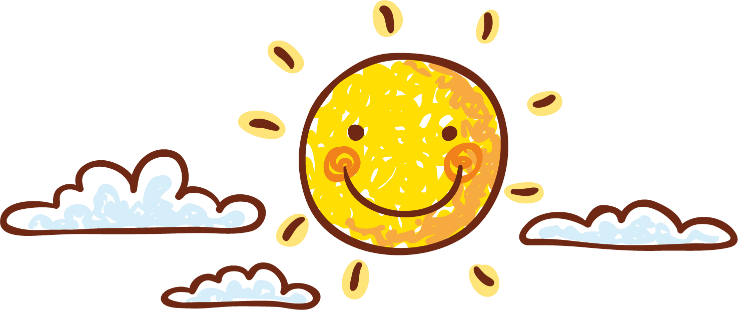 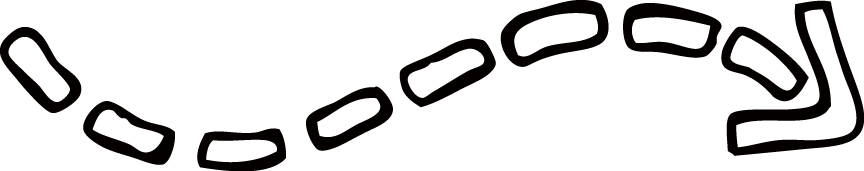 (Mrkyas)

mnwah qbuyang rgyax qu mrkyas na qalang myan。

我們部落裡的年輕人到山上狩獵。
(bnkis)

cyux meng hoku’ qu yutas qasa.
 
那位老人拿著柺杖。
(Mlikuy)

tehuk kawas na mlikuy Tayal lga, siki tlhuyun qu lihuy nya’ la. 

泰雅族男人到了適齡階段，就要在其額頭上文面。
(Kneril)

m_yan ima’ qu inrkyasan nya’ kneril qasa? m_yan yaya’ nya’ balay. 

那位女人的長相像誰？像她媽媽一樣 。
(Laqi)

cyux hmyapas mqwas qu lelaqi’.
 
小孩子們在逗樂子唱歌。
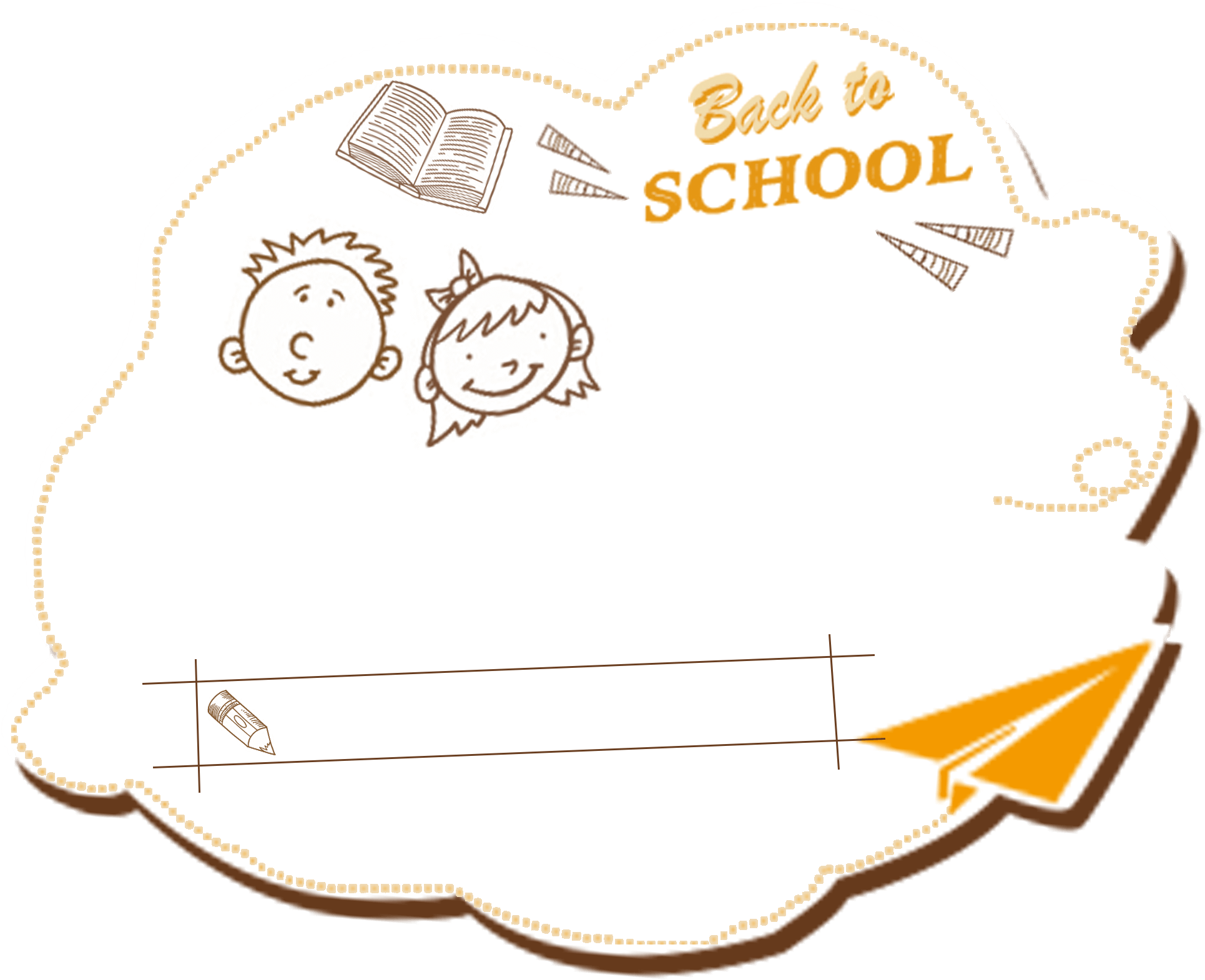 謝謝觀看
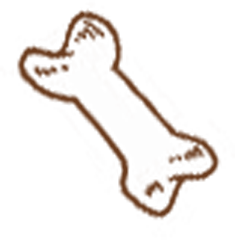 你們今天都表現很棒喔!